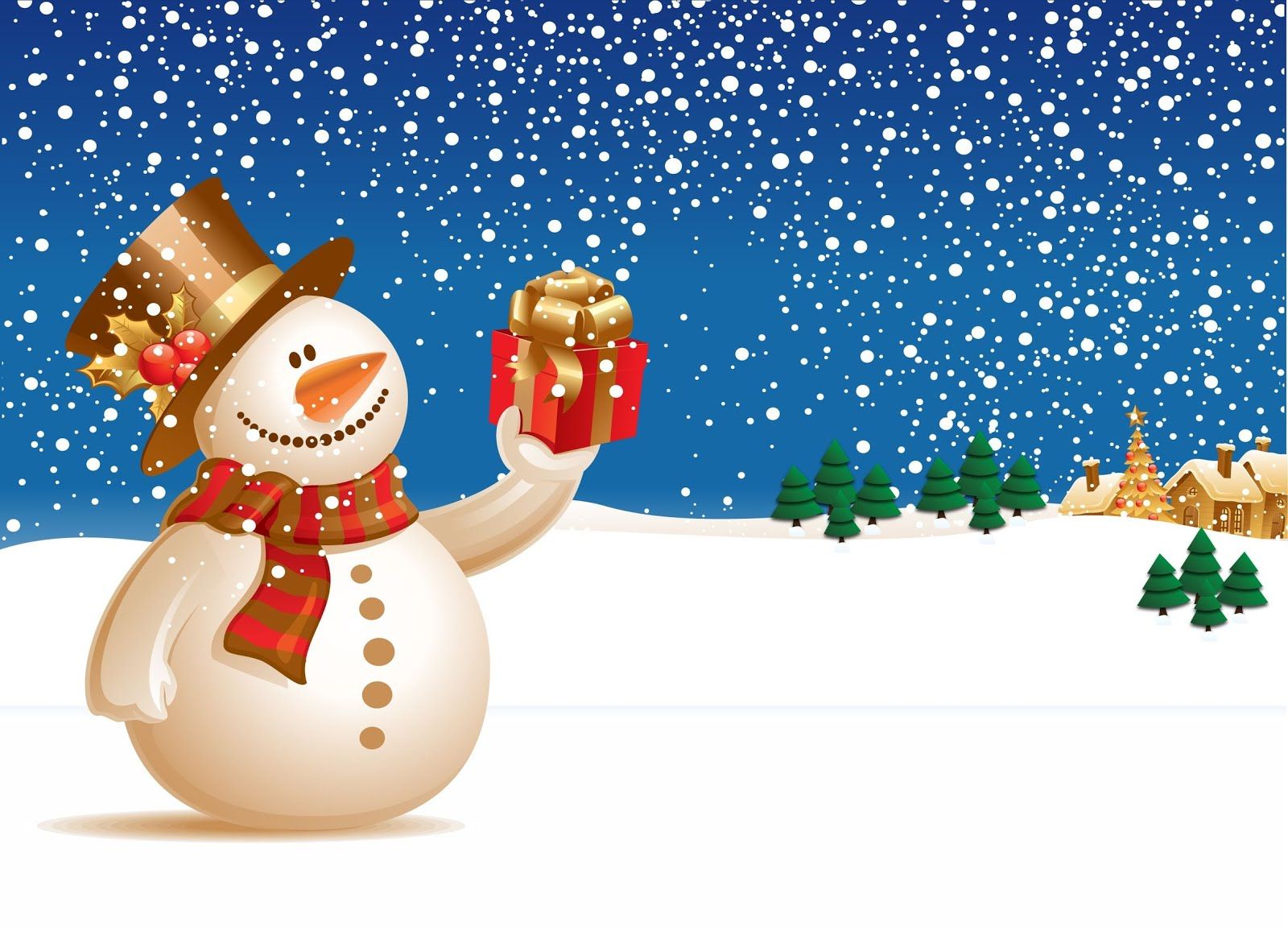 Estimulación cognitiva
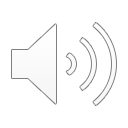 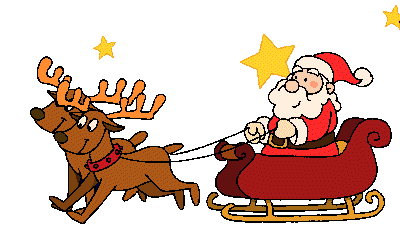 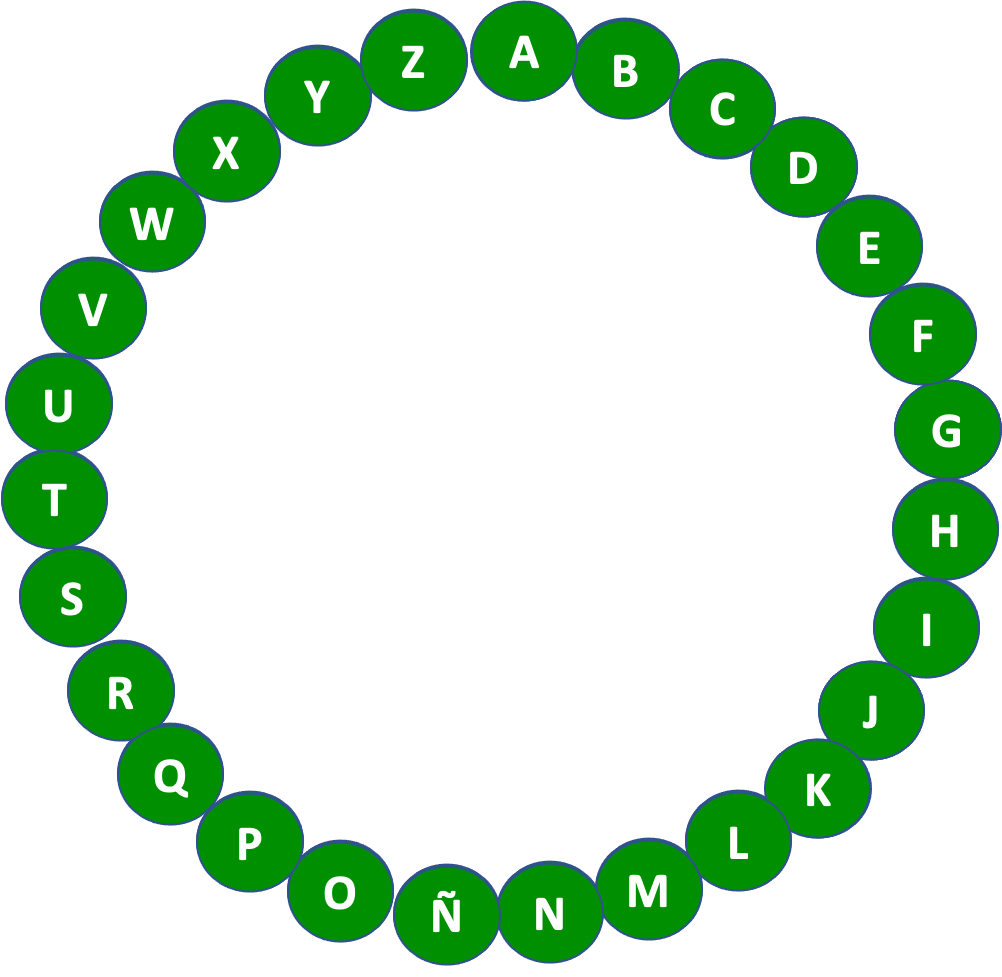 Continuar
Rosco
Rosco Navideño
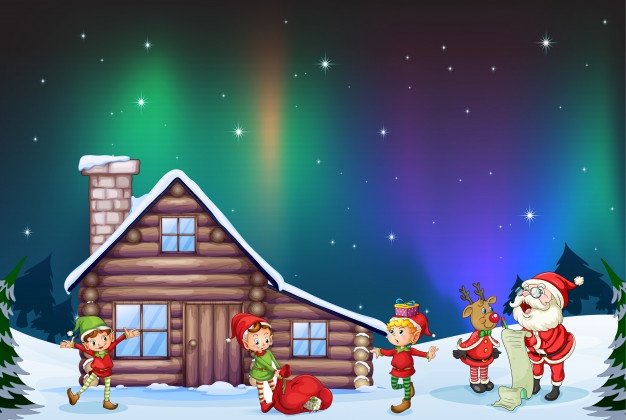 Para comenzar pinche la letra A, automáticamente lo redirigirá a una pregunta. Luego de responderla verifique la respuesta donde se señala para luego volver al rosco.
A
A
Z
Z
B
B
Y
Y
C
C
X
X
D
D
W
W
E
E
V
V
F
F
U
U
G
G
T
T
H
H
S
S
I
I
R
R
J
J
Q
Q
K
K
L
P
L
P
M
O
M
O
N
N
Ñ
Ñ
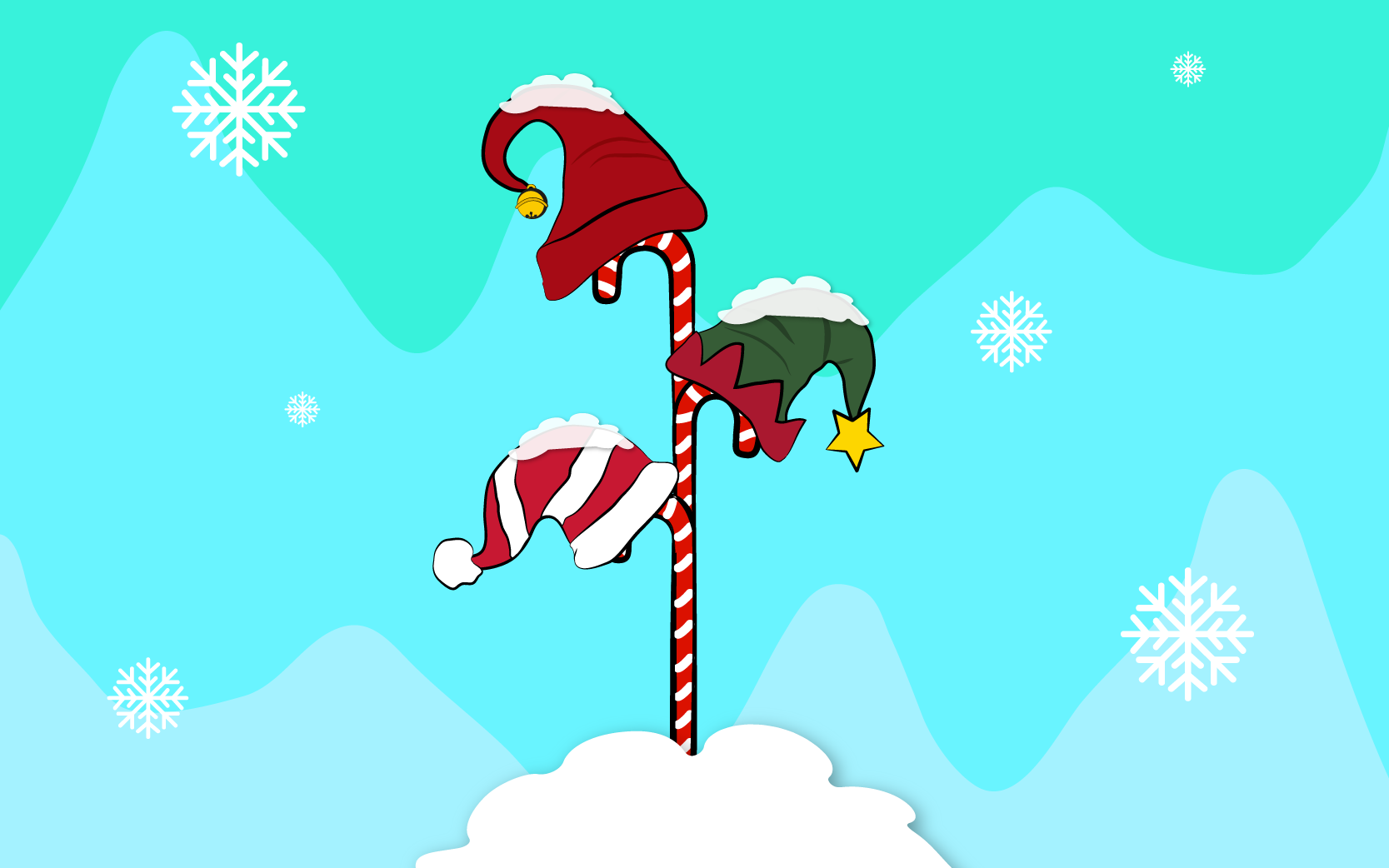 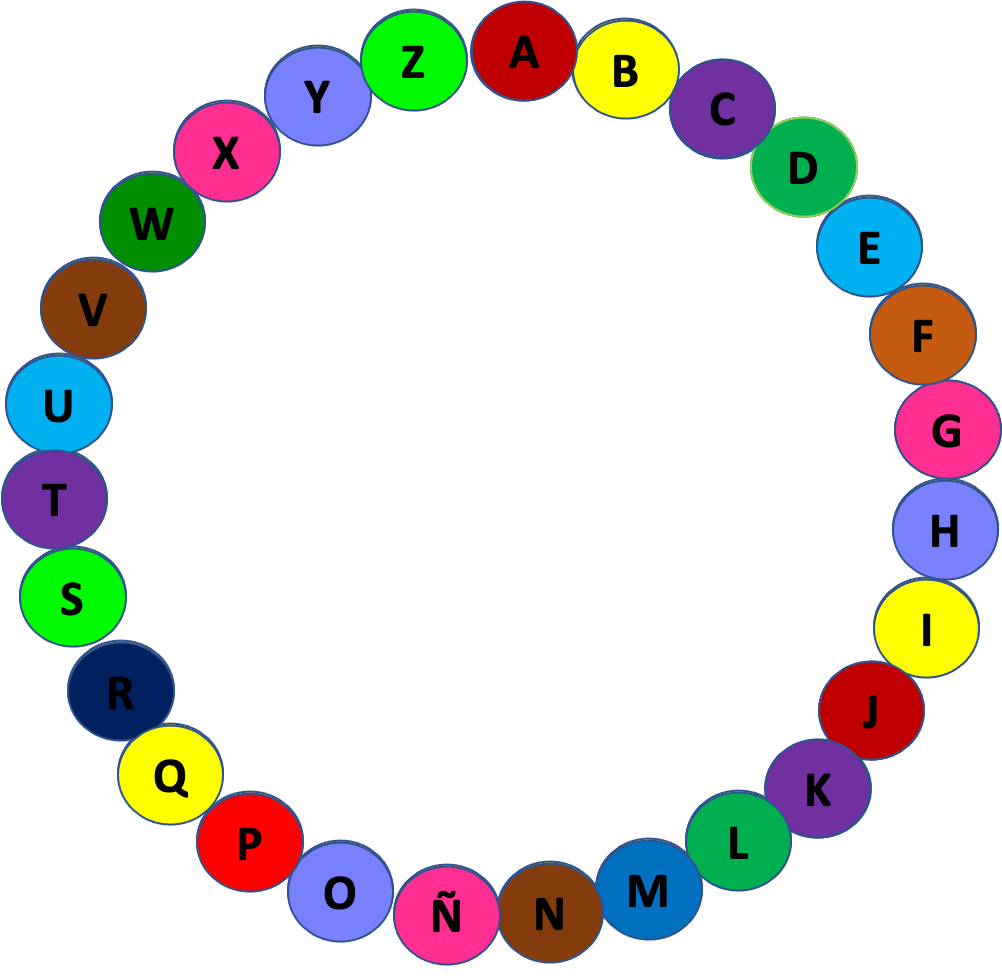 Volver
al Rosco
A
Comienza con A:
Elemento de decoración navideña, puede ser natural o artificial.
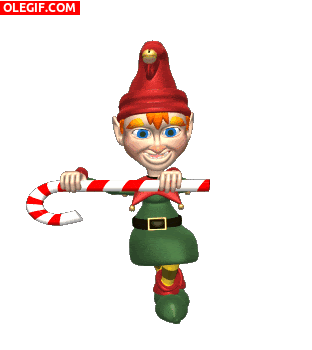 Árbol de pascua
Respuesta
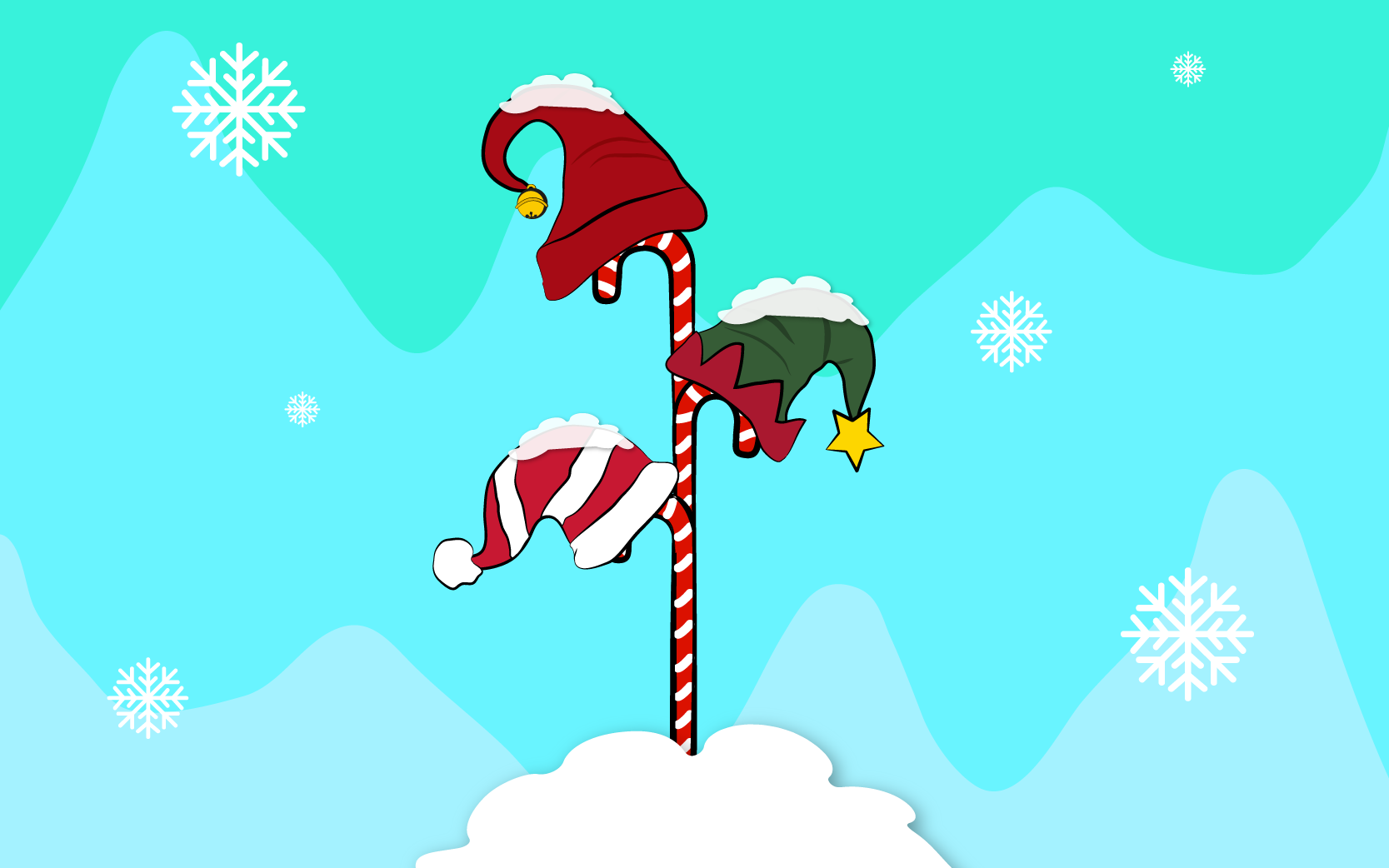 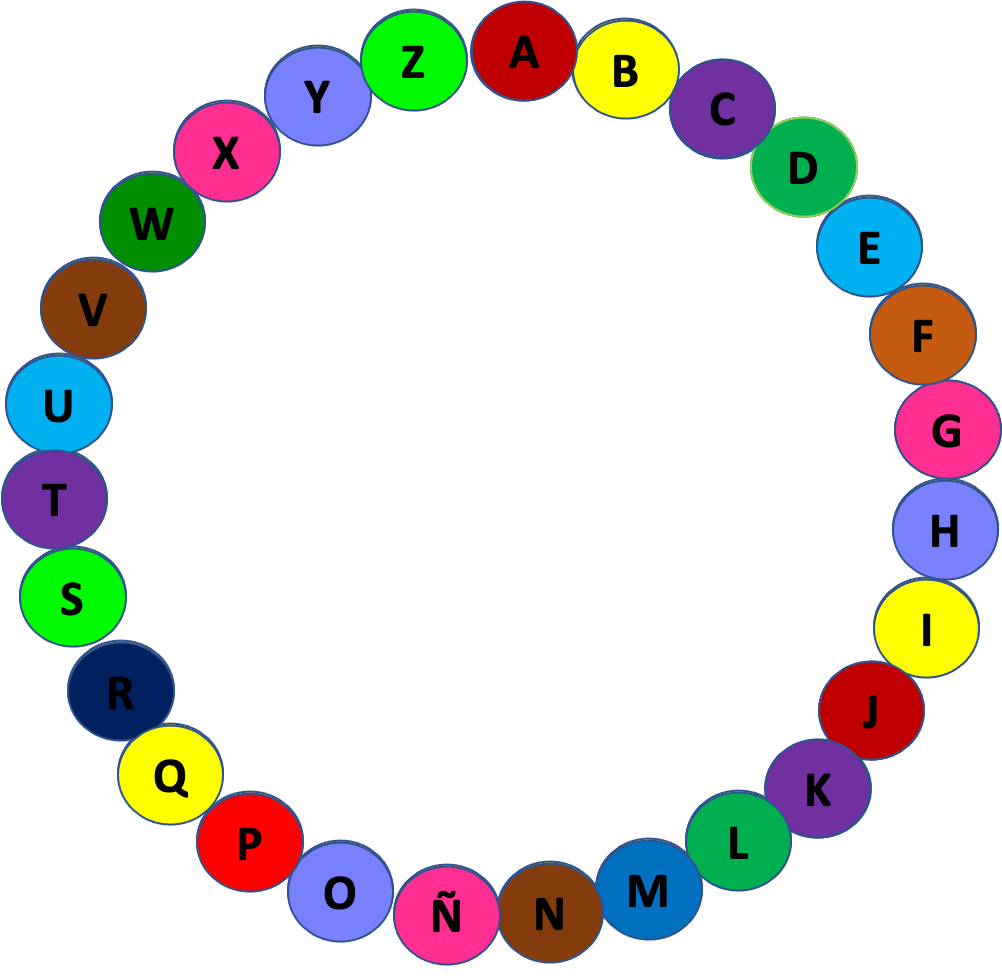 Volver
al Rosco
Comienza con B:
Representación del nacimiento de Jesús que se coloca en los hogares, las iglesias o las calles. También llamado pesebre o portal.
B
Respuesta
Belén
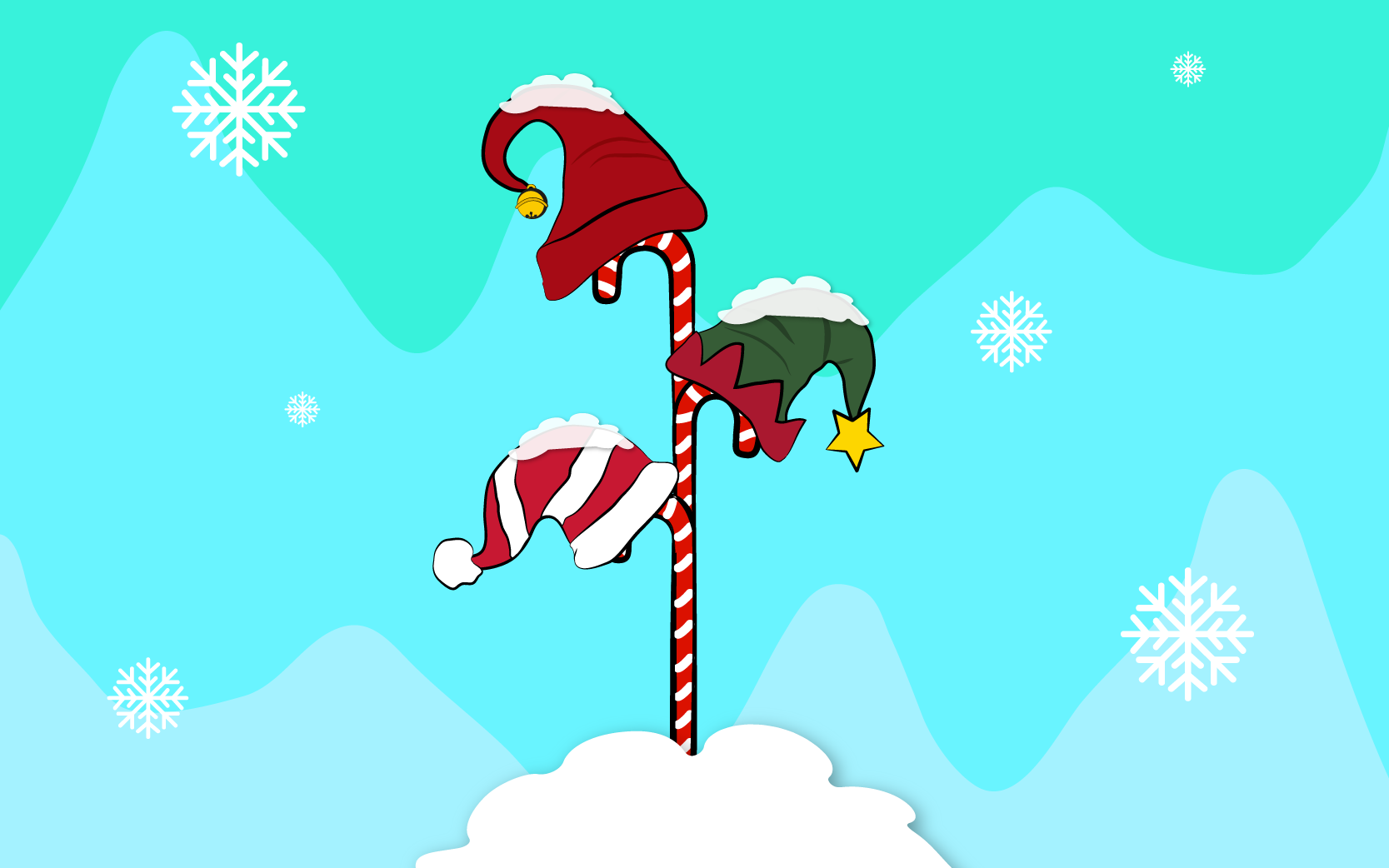 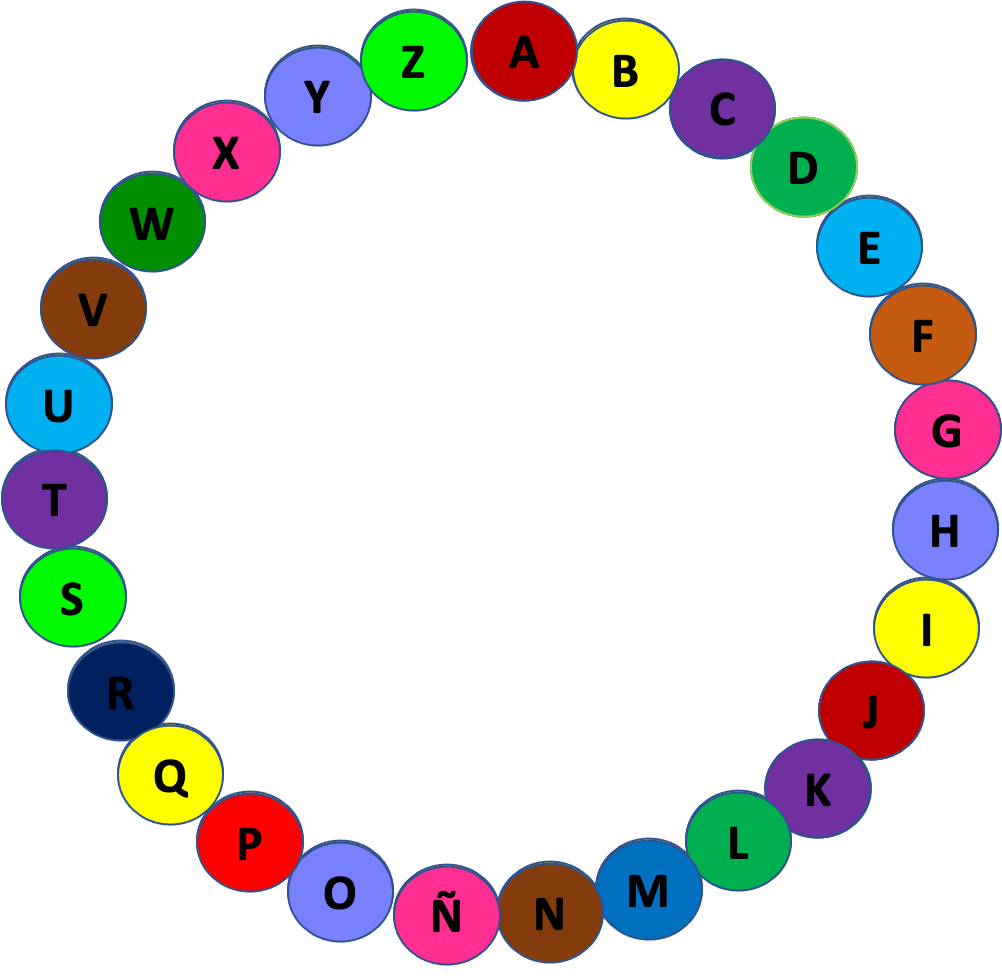 Volver
al Rosco
C
Comienza con C:
Animal que ayuda a los Reyes Magos de Oriente a traer los regalos.
Respuesta
Camello
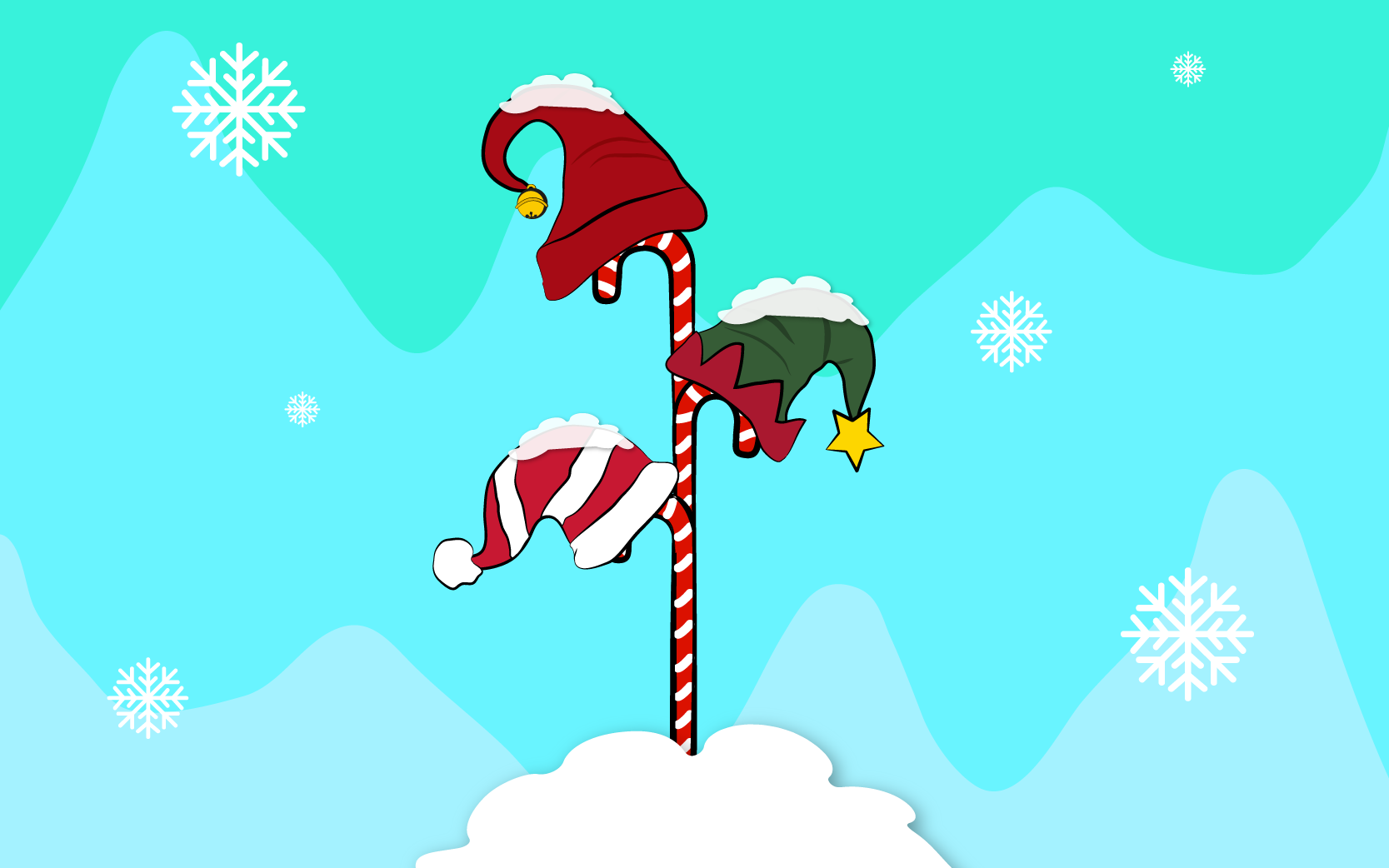 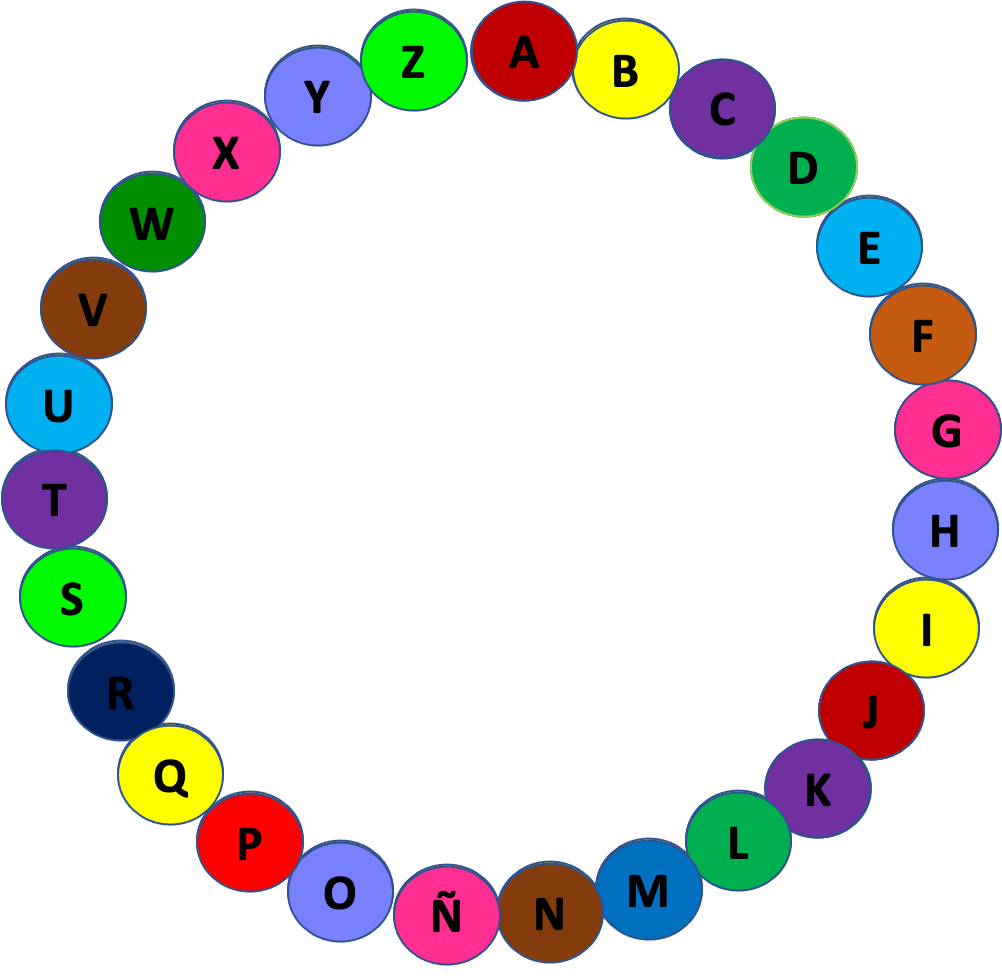 Volver
al Rosco
D
Comienza con D:
Petición que una persona hace cuando quiere conseguir algo y ve pasar una estrella fugaz.
Respuesta
Deseo
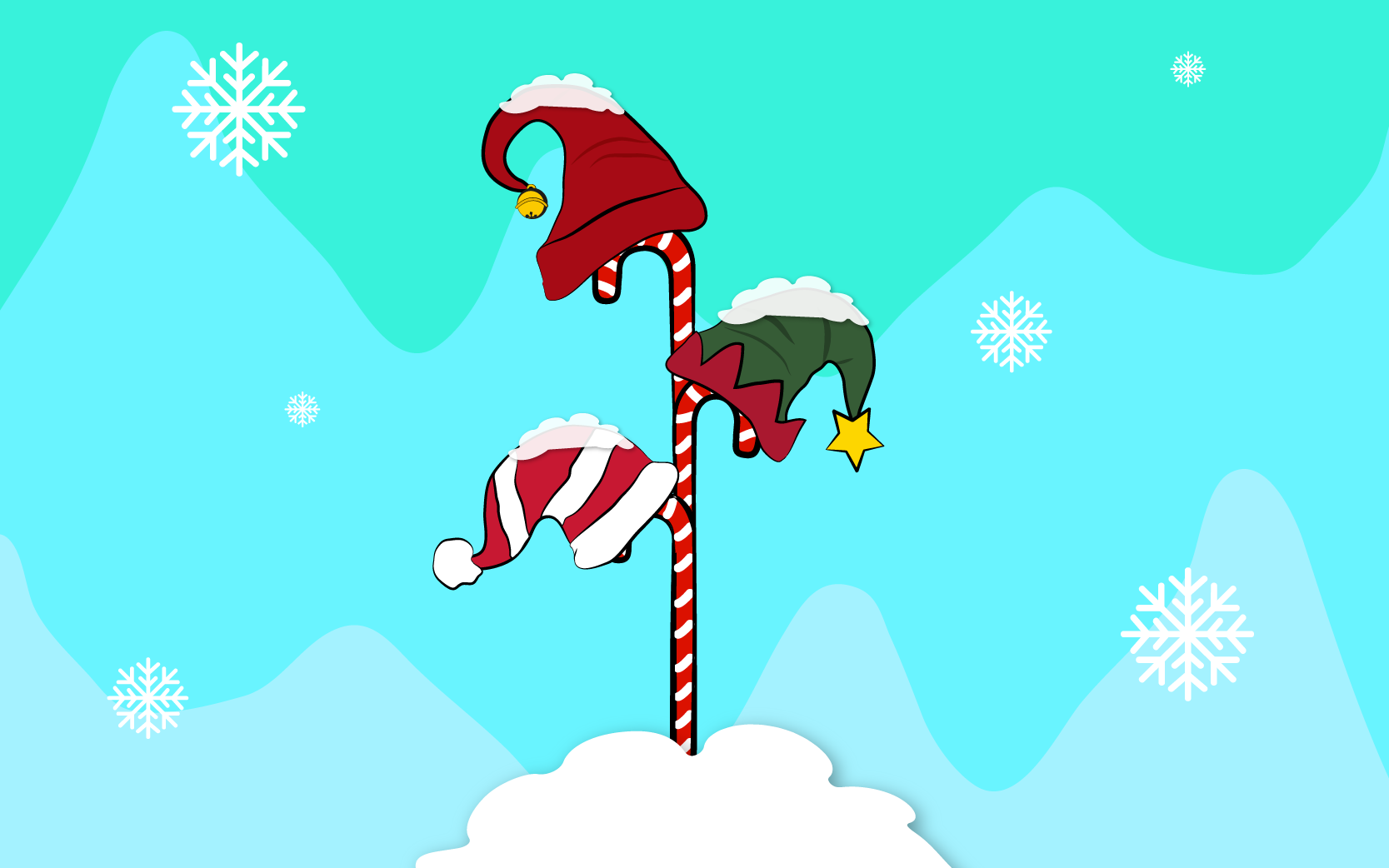 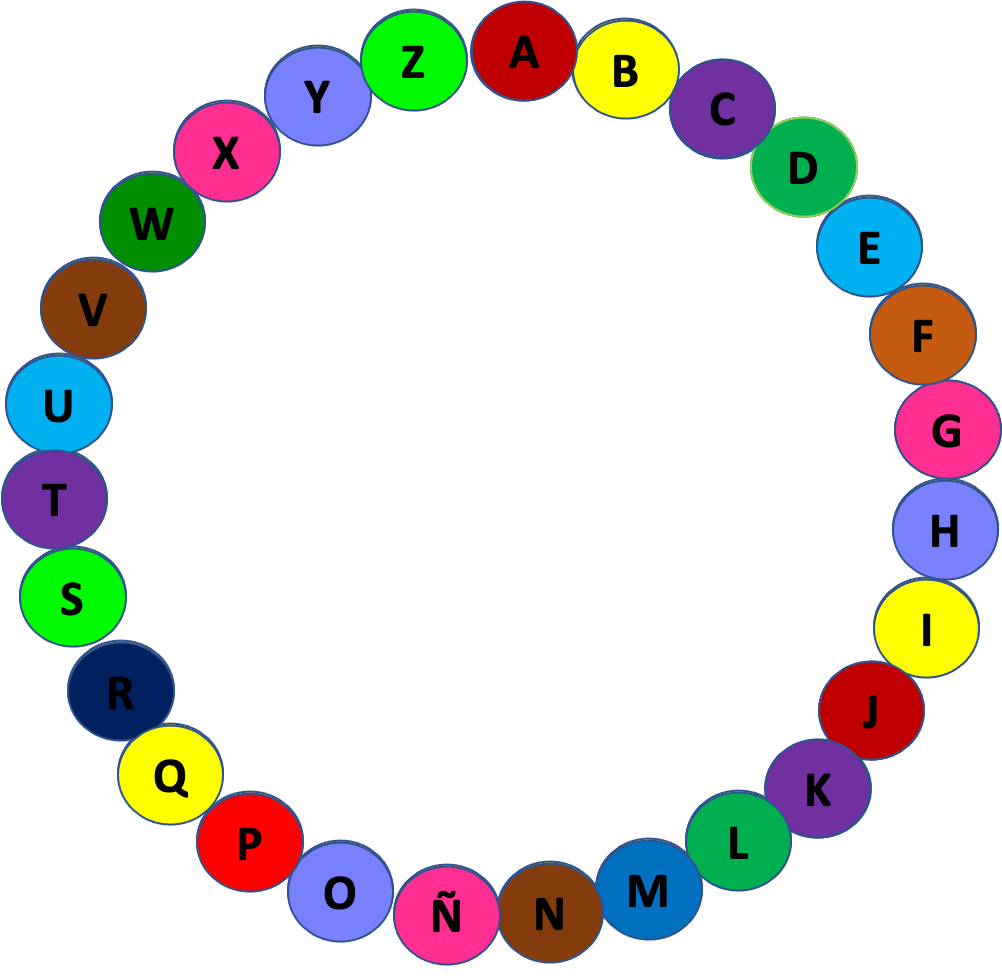 Volver
al Rosco
Comienza con E:
Astro que guio a los Reyes Magos hasta al lugar donde nació Jesús .
E
Respuesta
Estrella
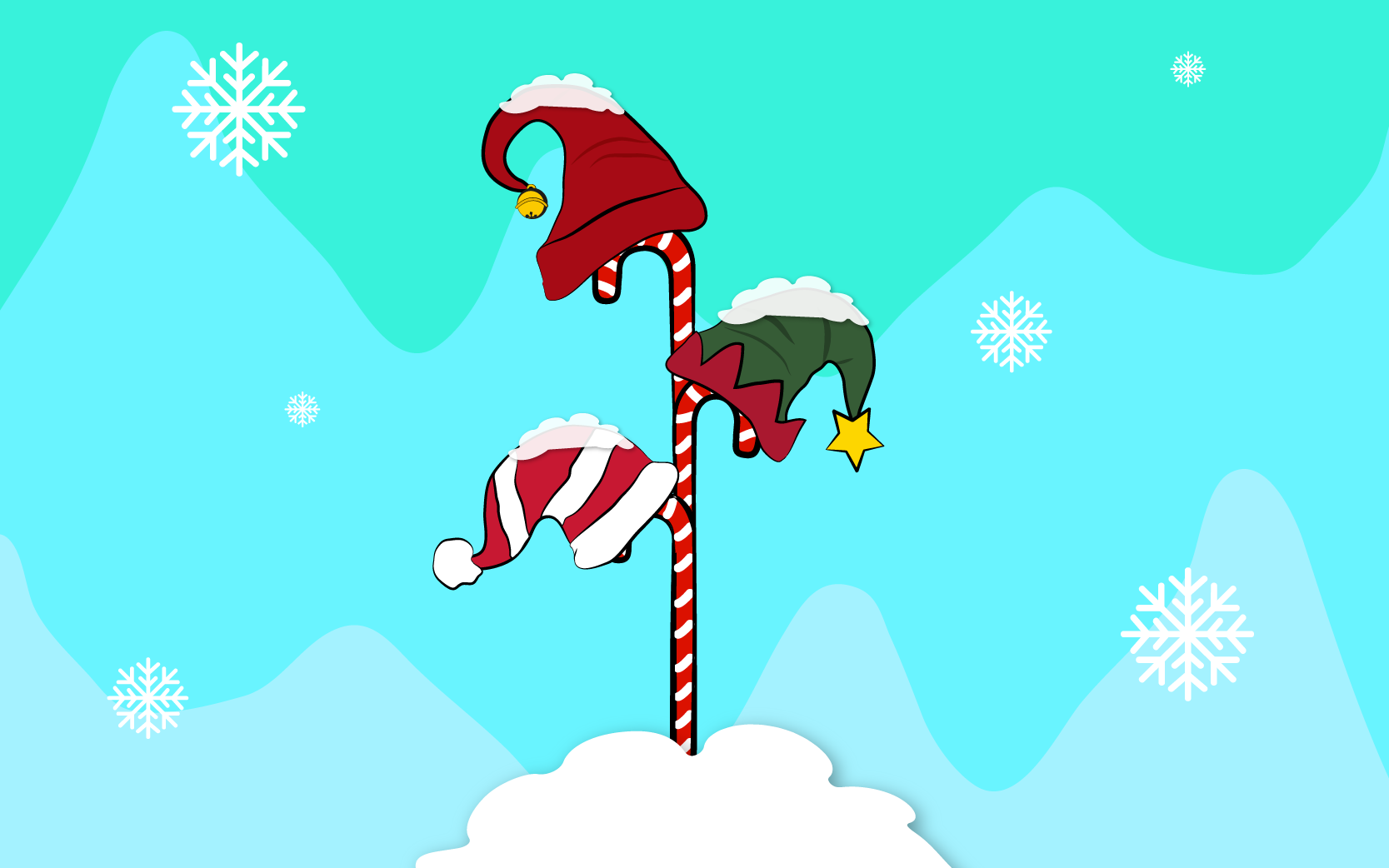 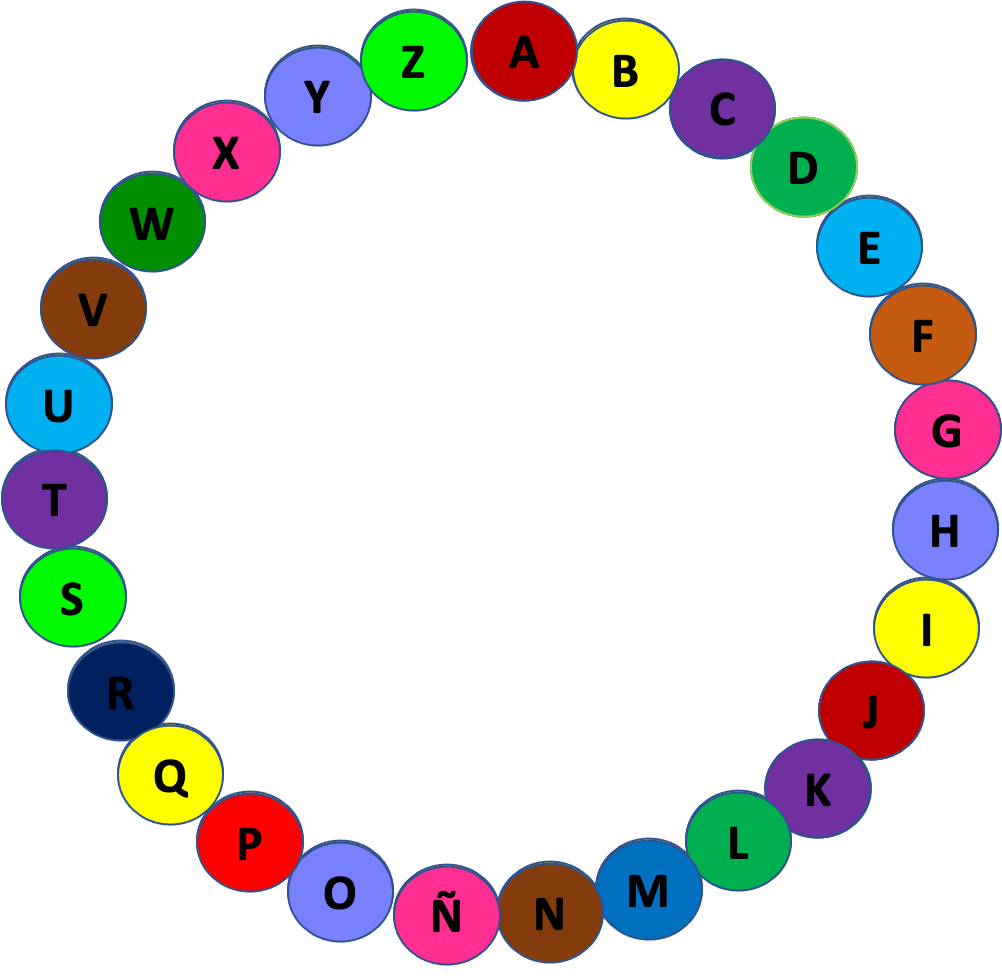 Volver
al Rosco
Comienza con F:
Grupo de personas que son parientes y se reúnen para pasar las fiestas navideñas.
F
Respuesta
Familiares
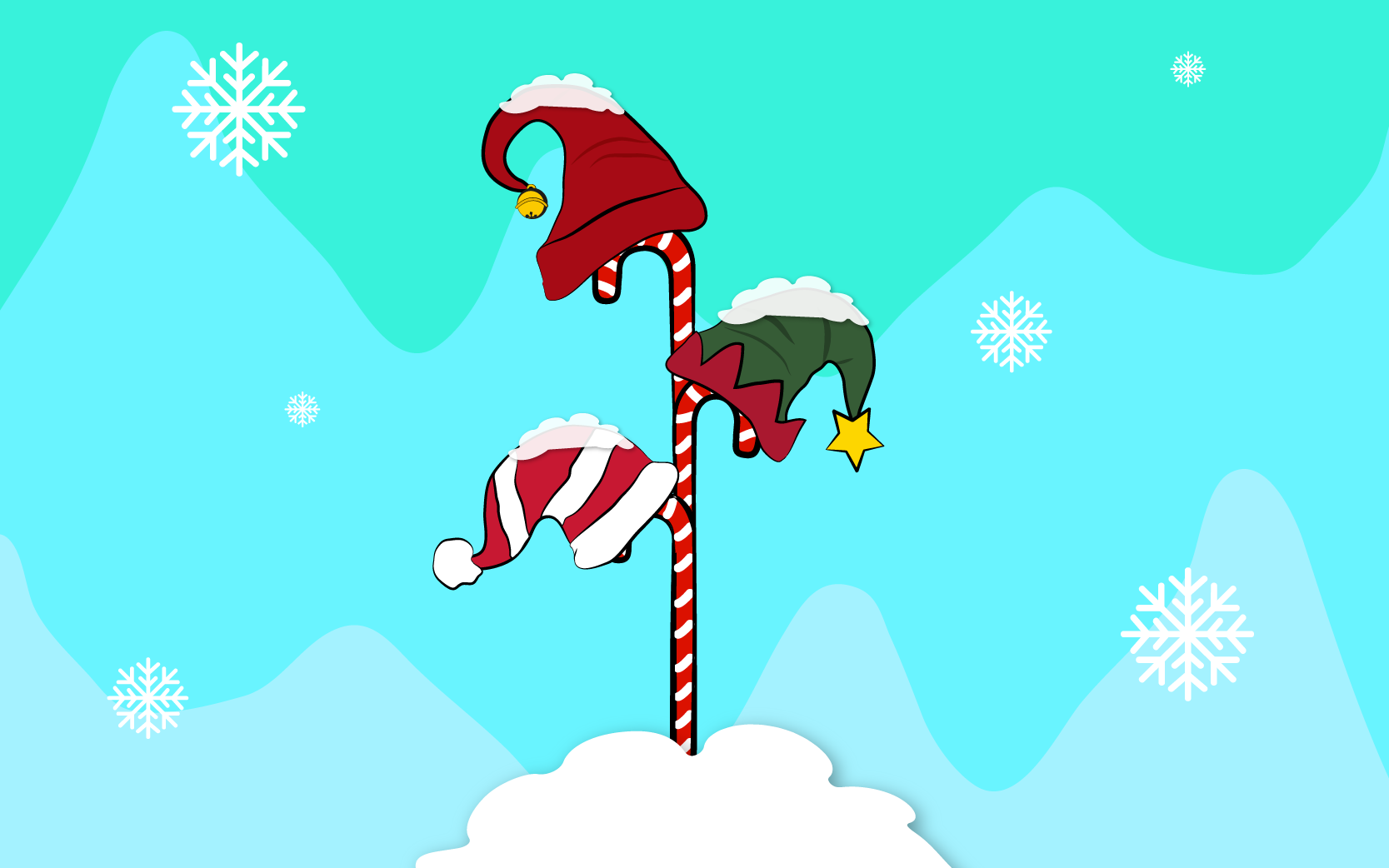 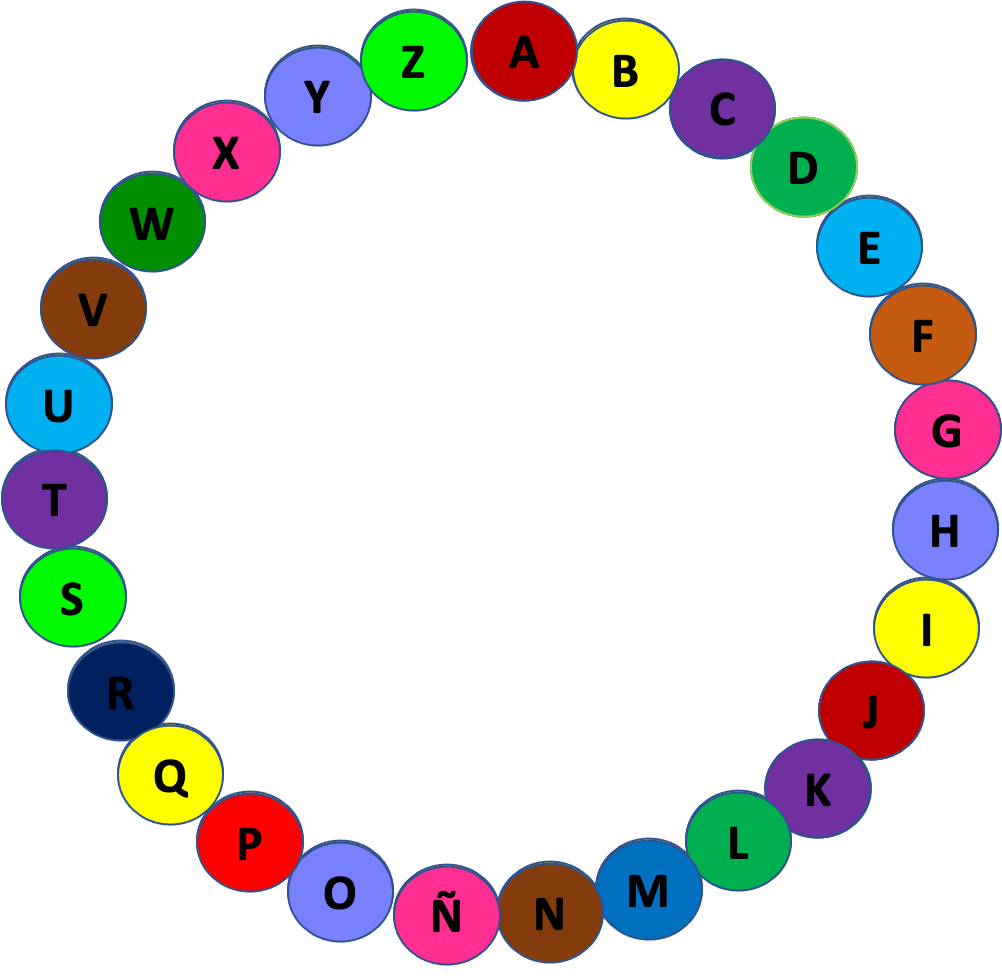 Volver
al Rosco
Comienza con G:
Adorno con forma circular con hojas, frutos y otros elementos que suele colocarse en las entradas de los hogares durante la época de fiestas navideñas.
G
Respuesta
Guirnaldas.
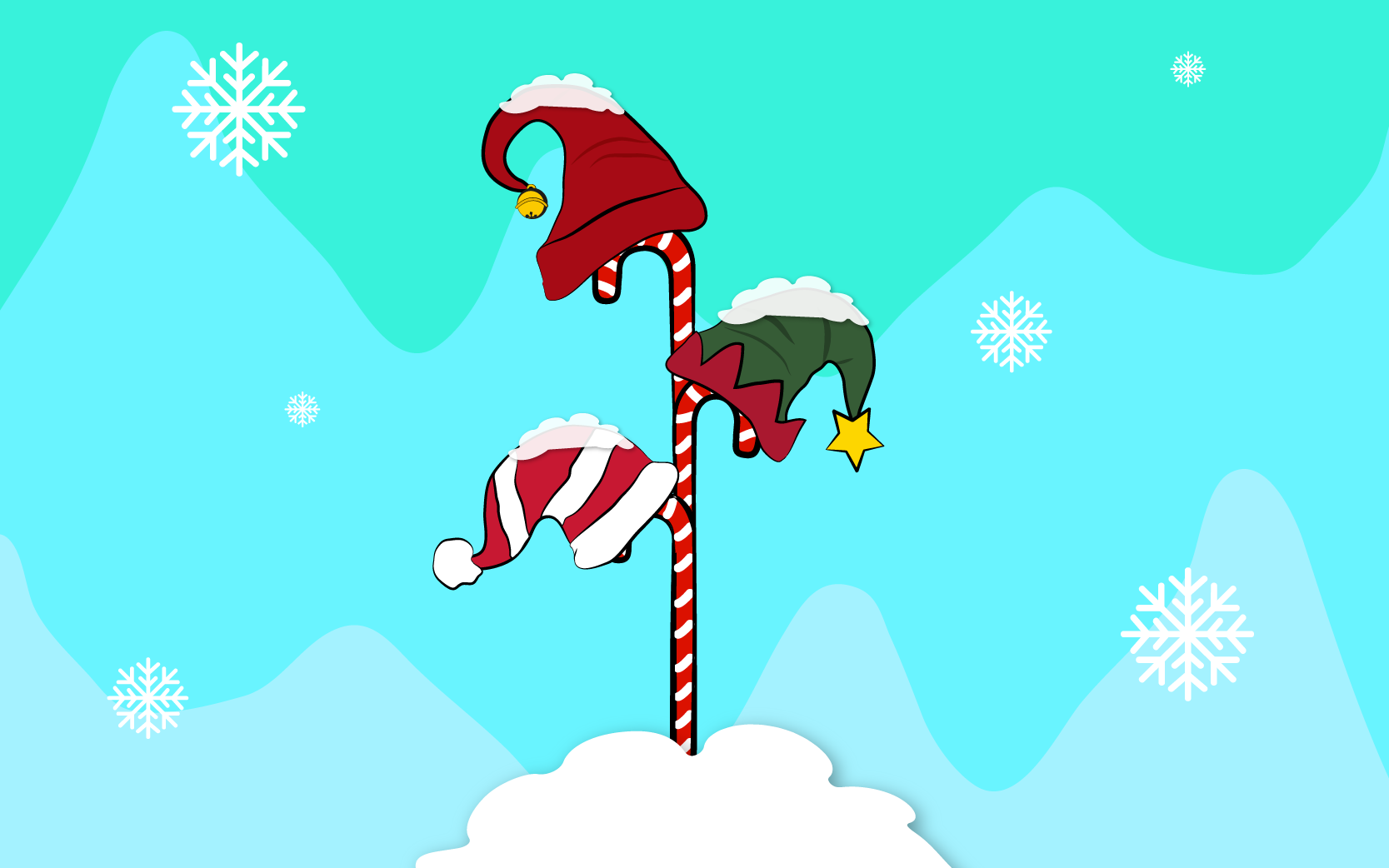 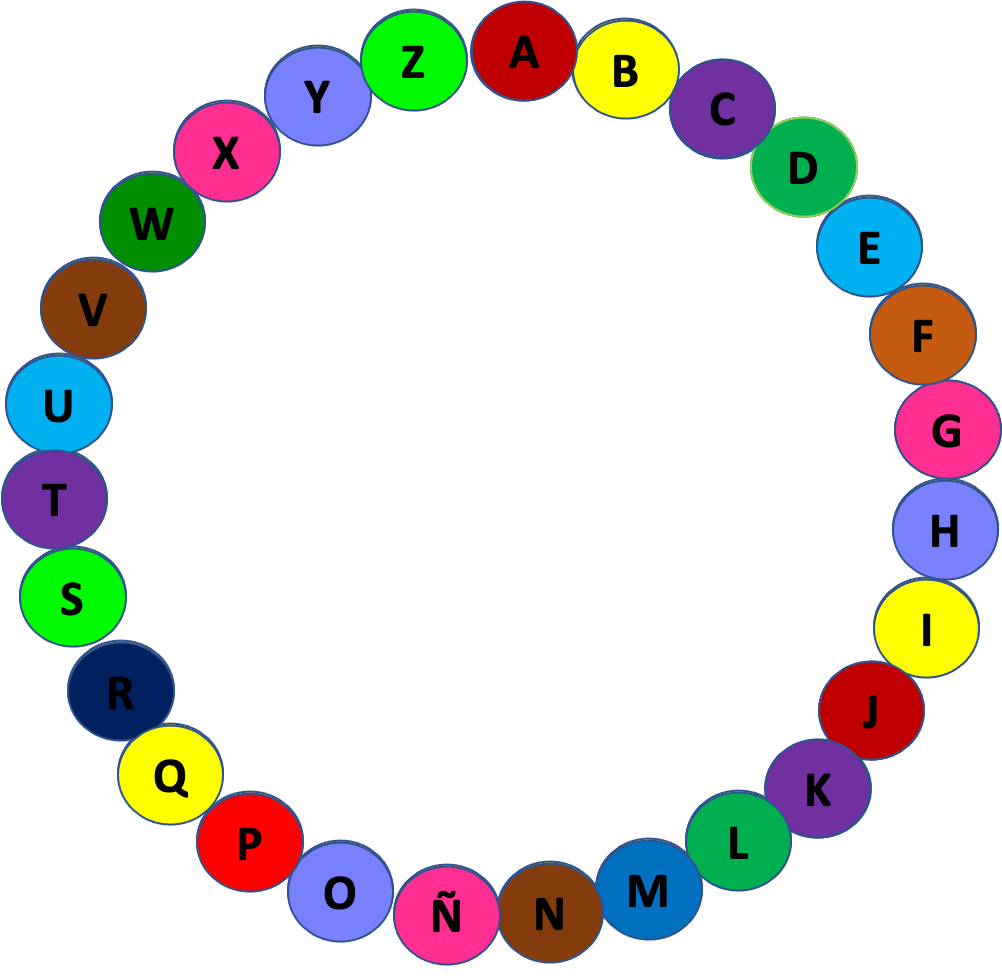 Volver
al Rosco
Contiene la H:
El más anciano de los tres reyes magos que según la tradición cristiana trajo oro al niño Jesús.
H
Respuesta
Melchor
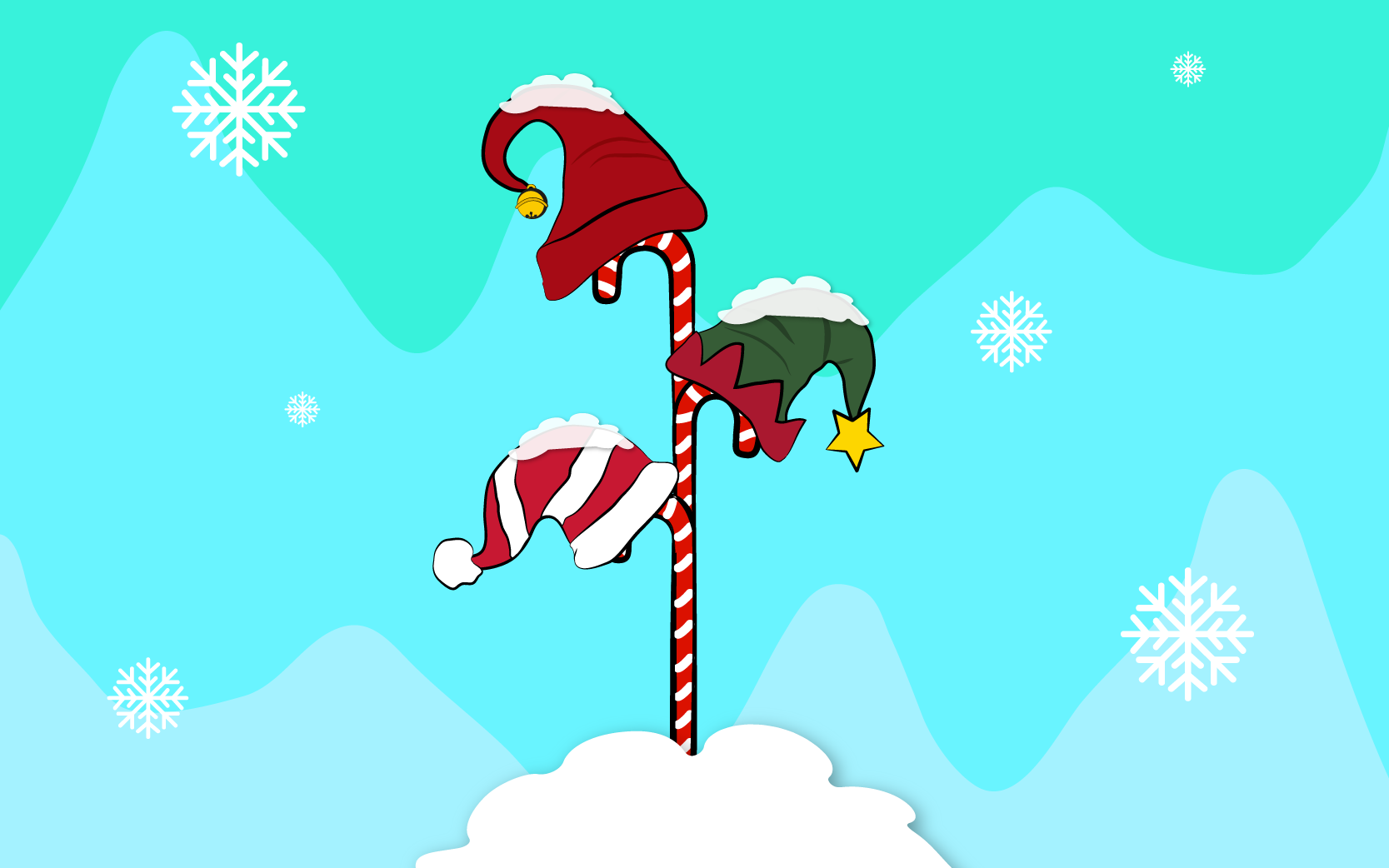 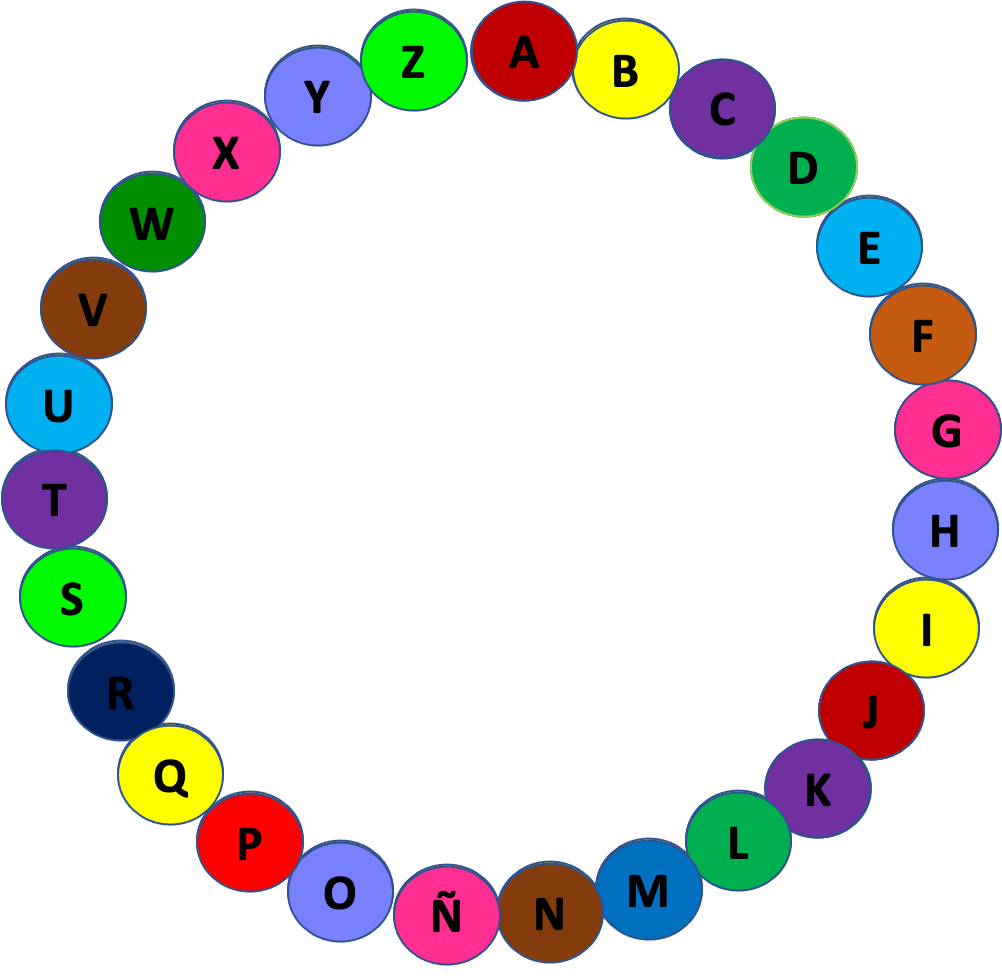 Volver
al Rosco
I
Comienza con I:
Día que se celebra el 28 de Diciembre  y en el que se suelen gastar bromas a los demás.
Inocentes
Respuesta
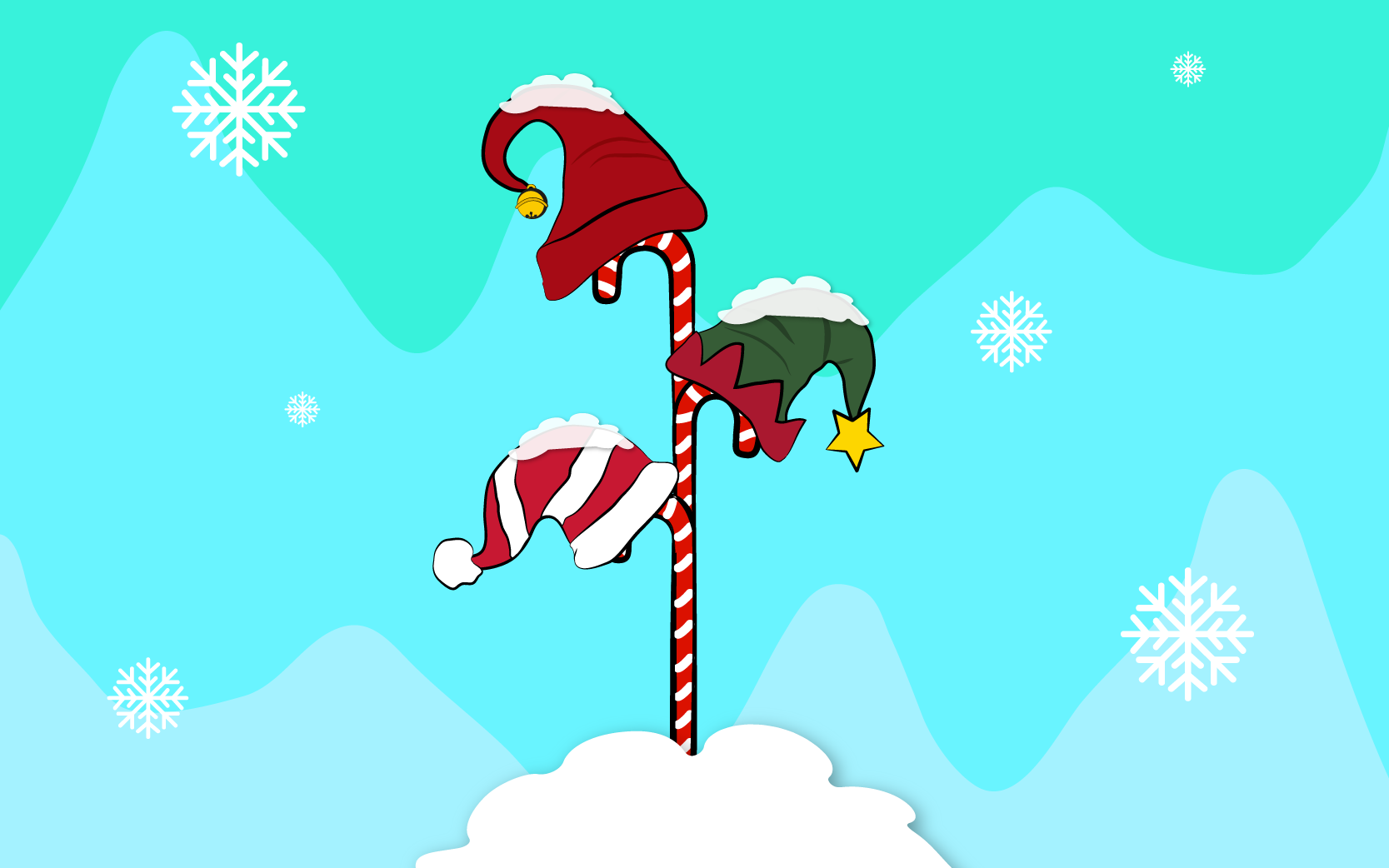 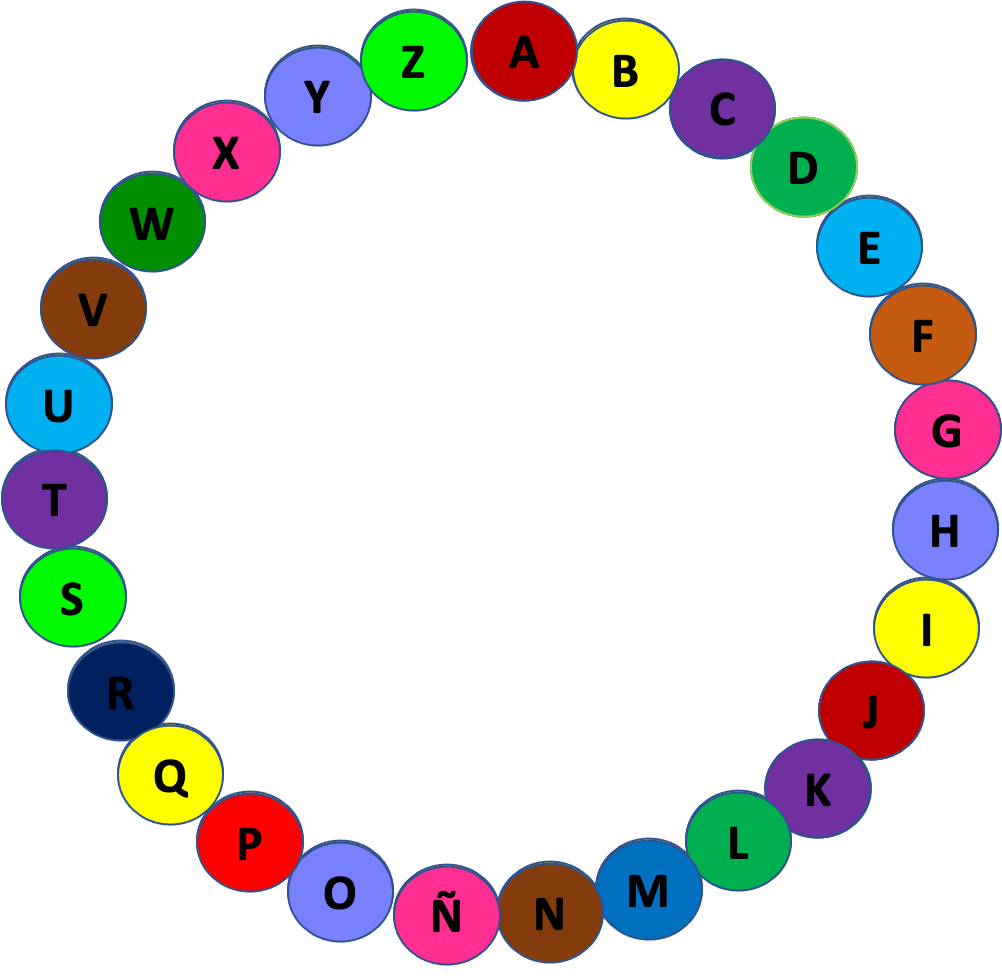 Volver
al Rosco
J
Comienza con J:
Planta de sabor intenso, picante y aromático que se suele utilizar en la elaboración de galletas de Navidad.
Respuesta
Jengibre
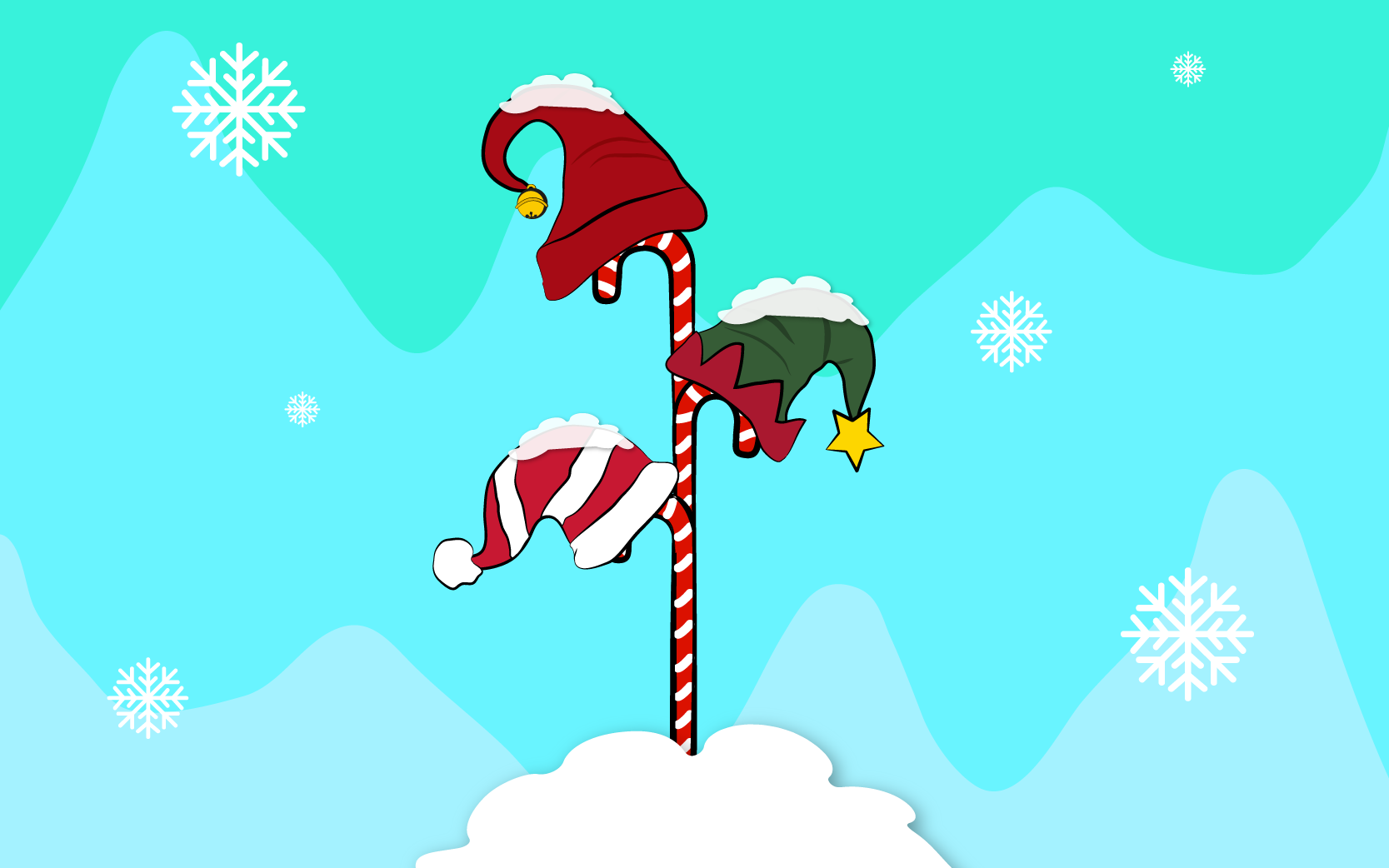 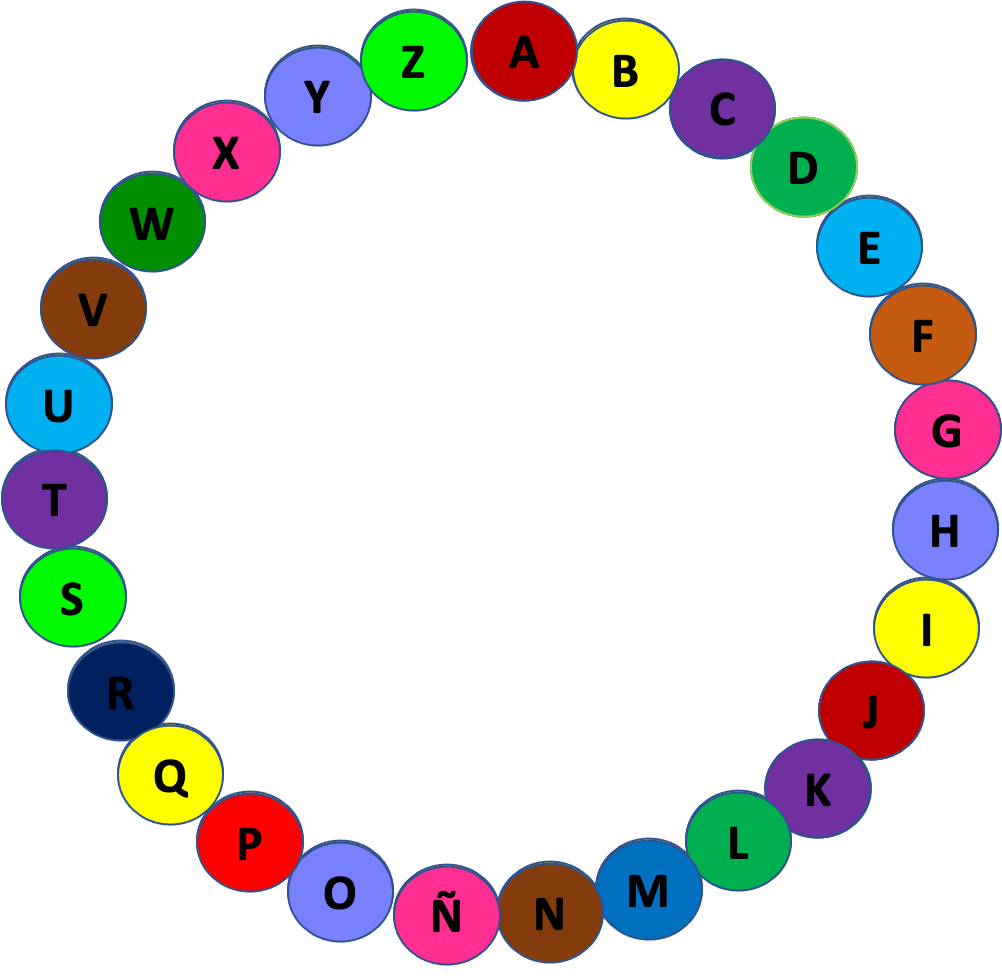 Volver
al Rosco
K
Comienza con K:
Entre Nazaret y Belén hay 150 …..
Respuesta
Kilómetros
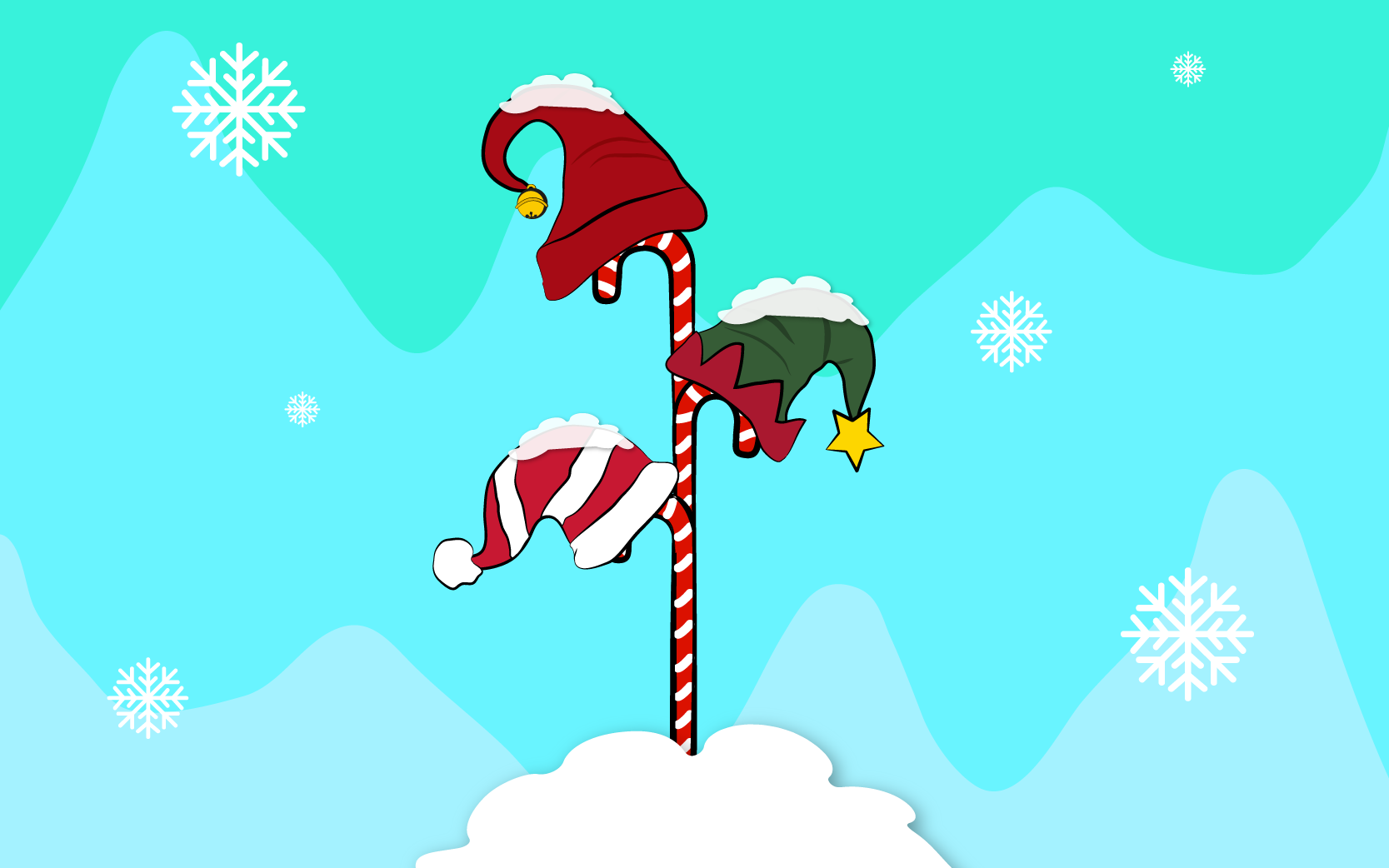 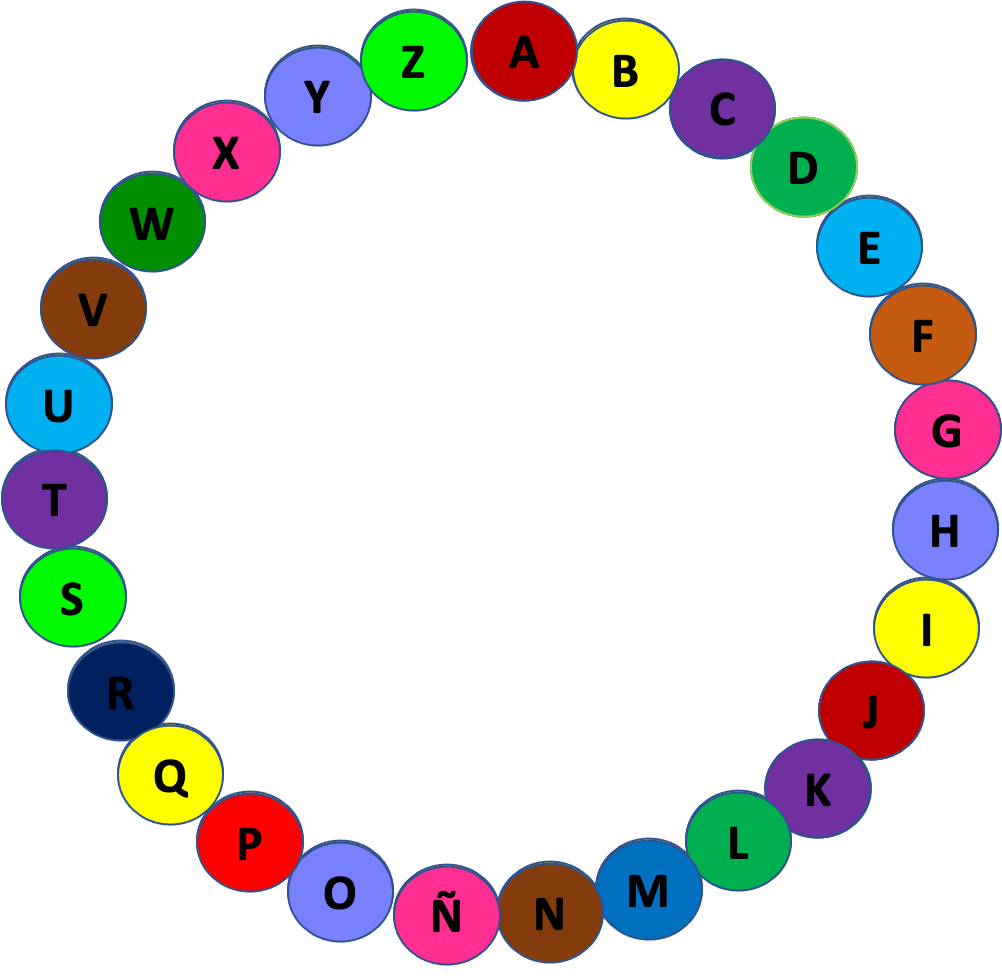 Volver
al Rosco
L
Comienza con L:
En estas fiestas se usan mucho, tanto dentro de casa como en el exterior.
Respuesta
Luces
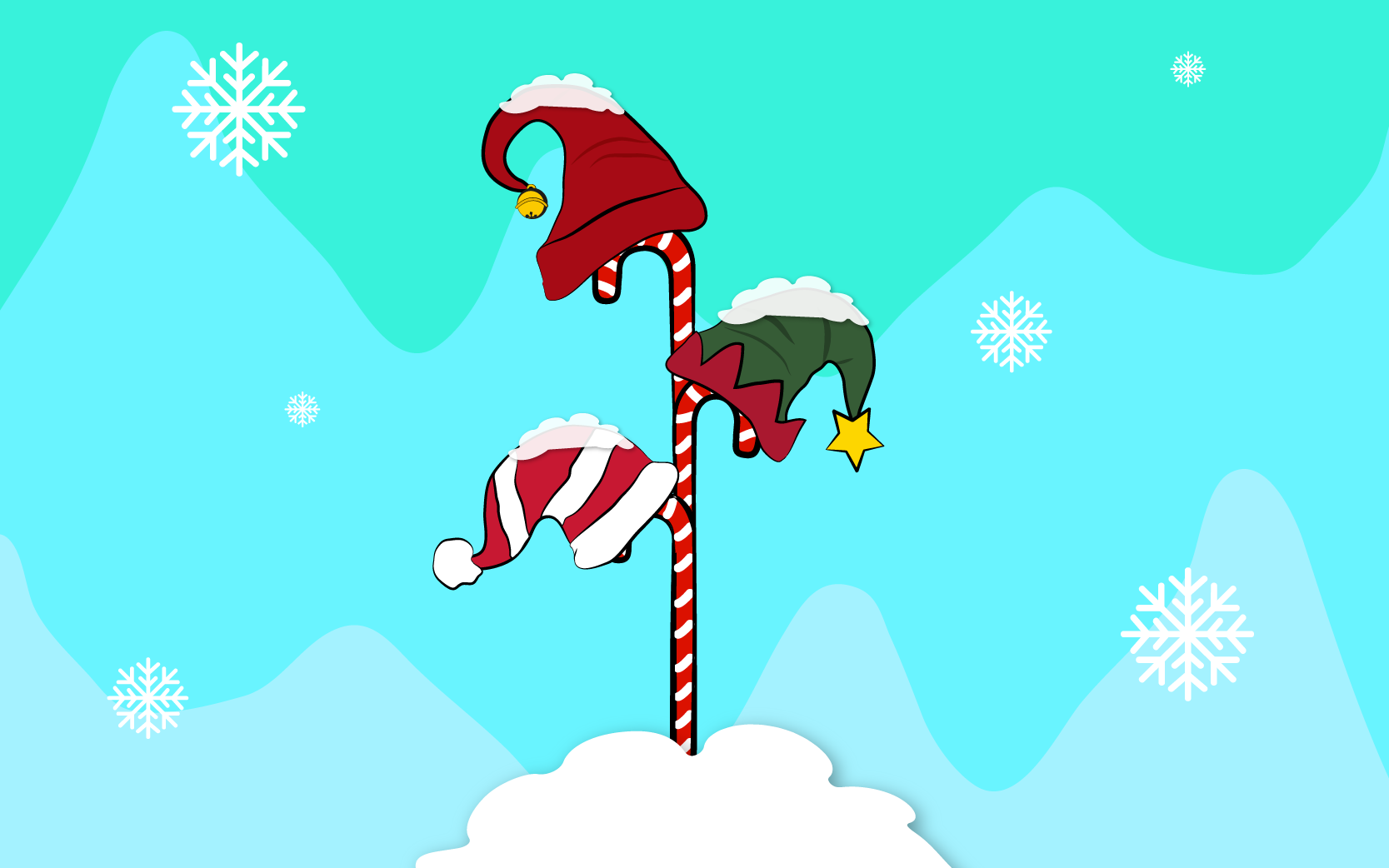 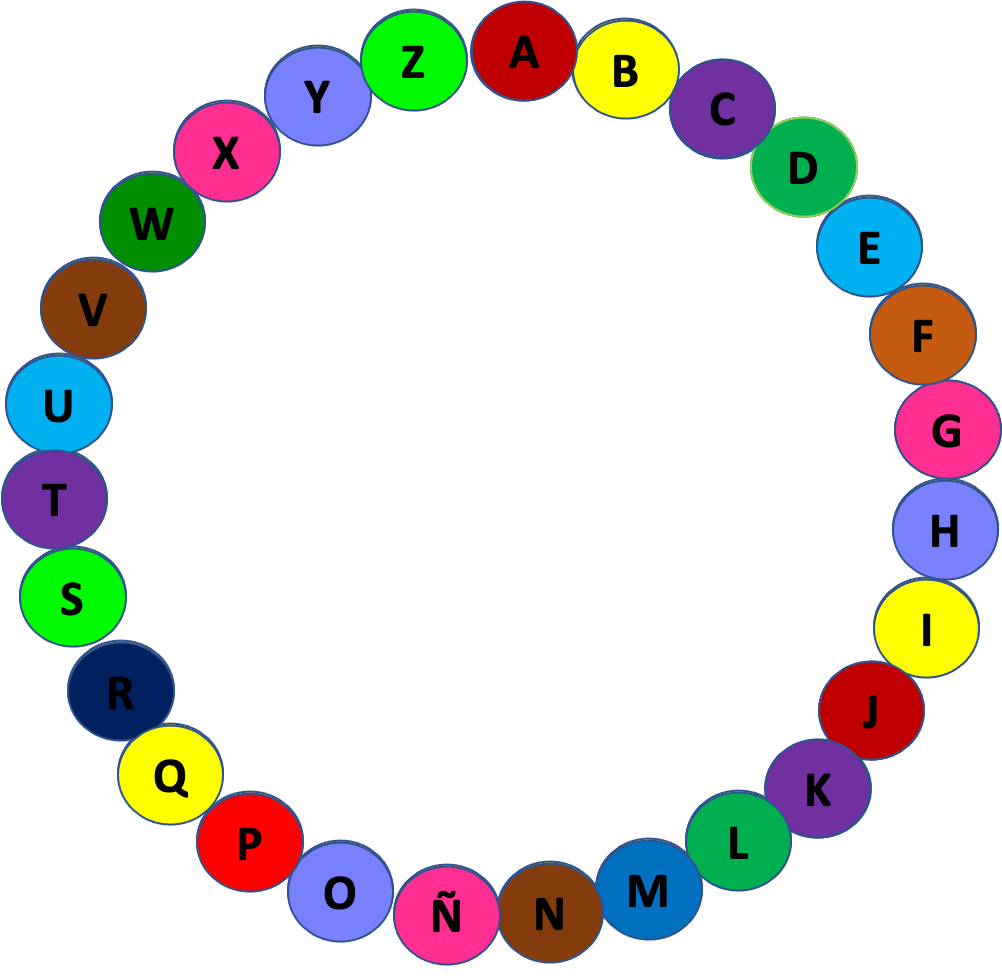 Volver
al Rosco
Comienza con M:
Animal que está en el portal de Belén junto al buey dando calor y cuidando del niño Jesús.
M
Respuesta
Mula
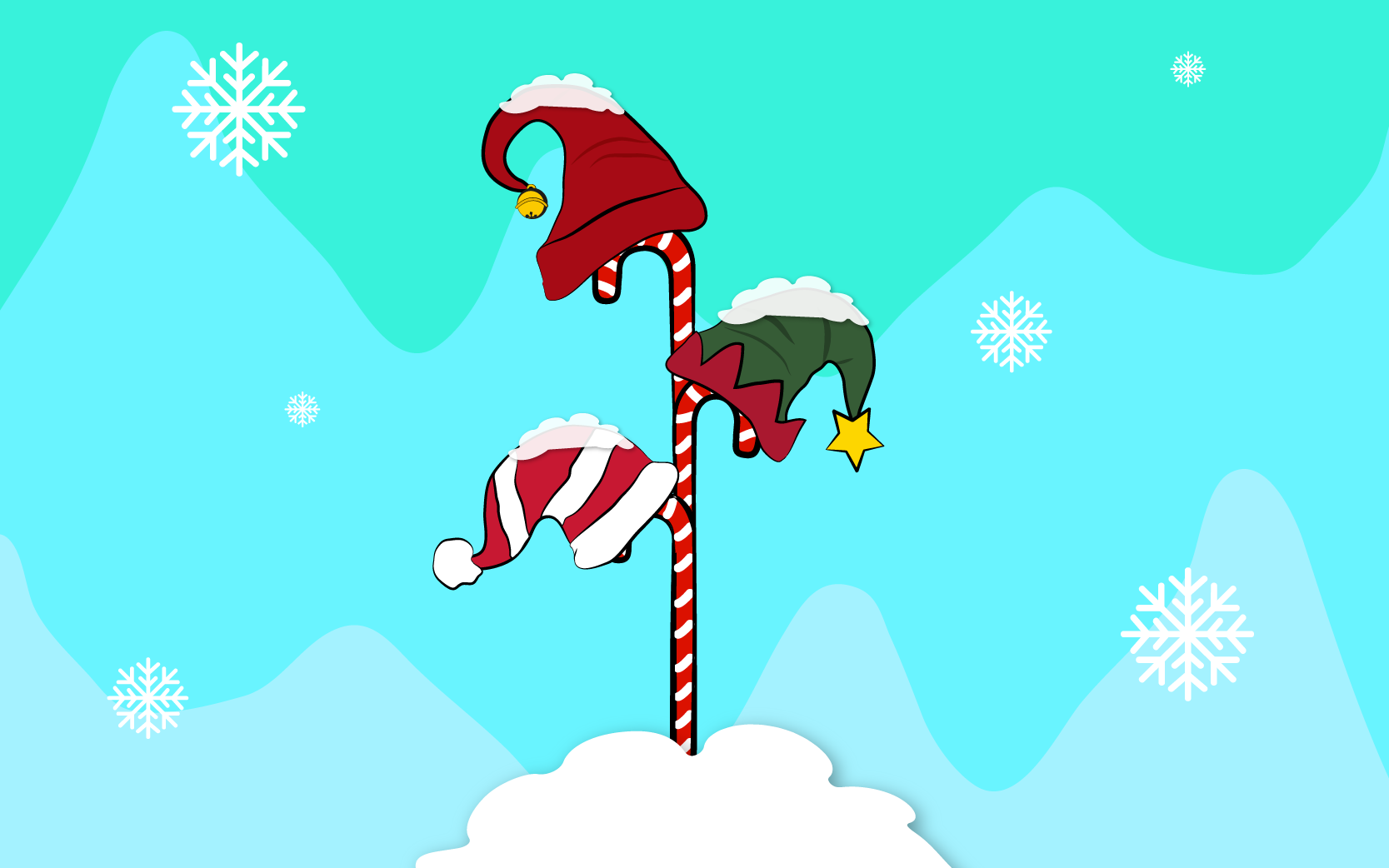 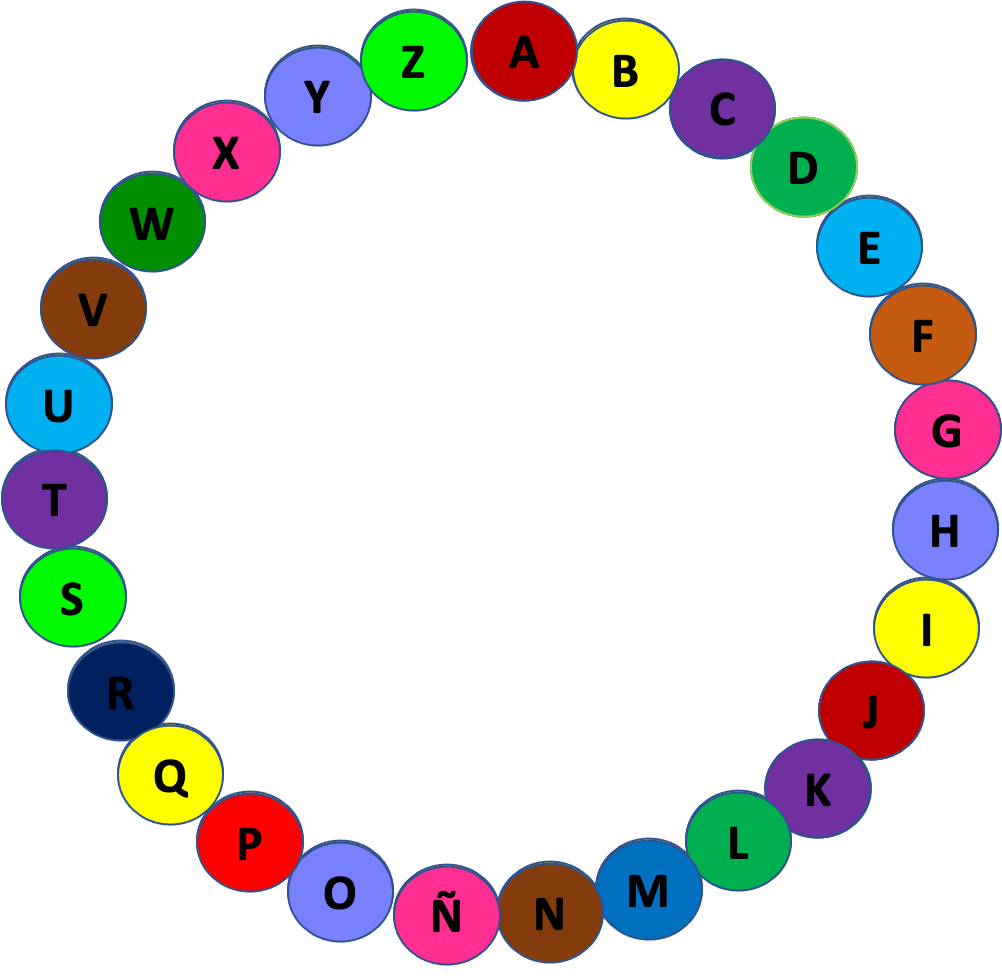 Volver
al Rosco
Comienza con N:
Noche del día 24 de diciembre, vigilia de Navidad, en que la tradición cristiana celebra el nacimiento de Jesús.
N
Respuesta
Noche buena
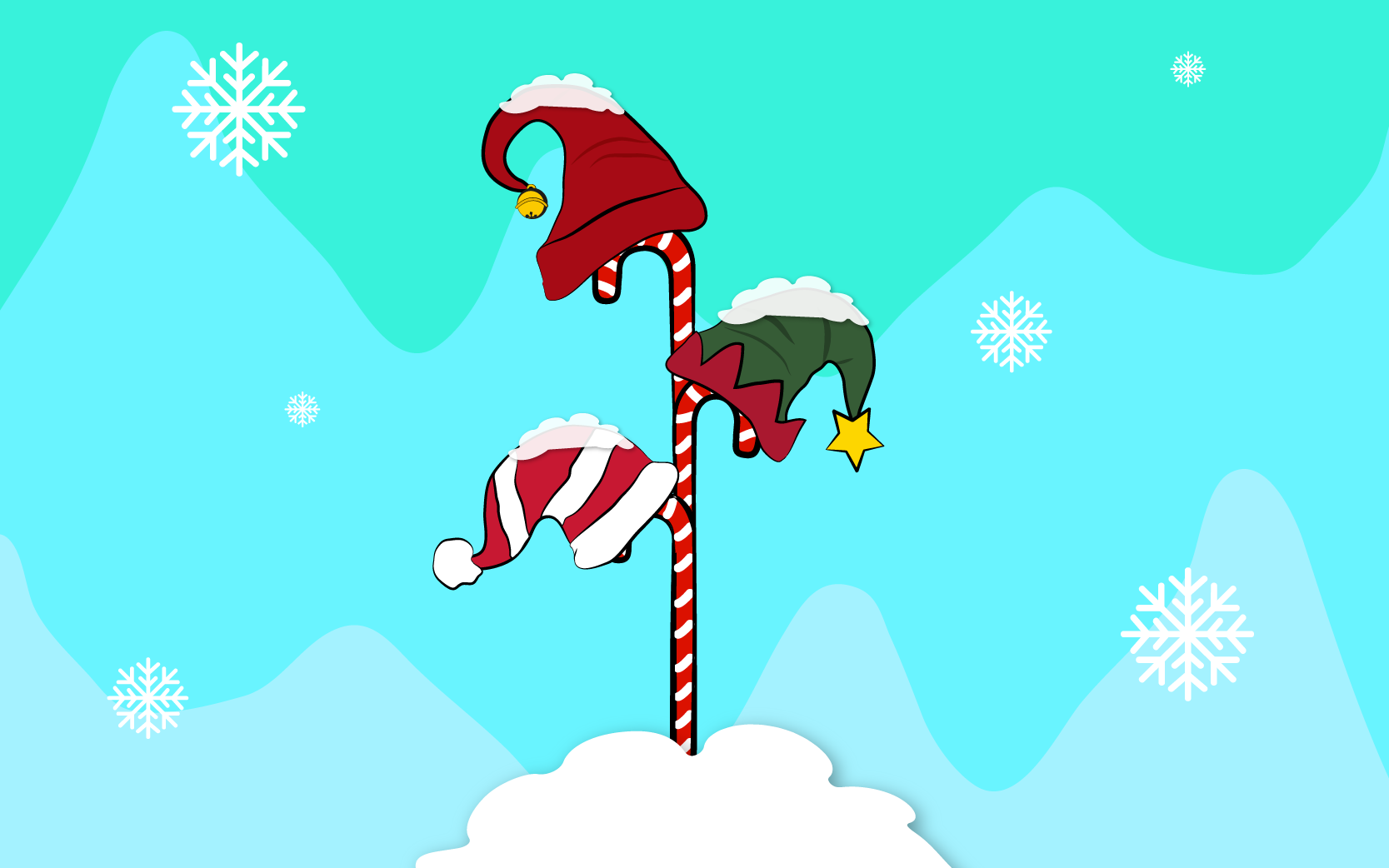 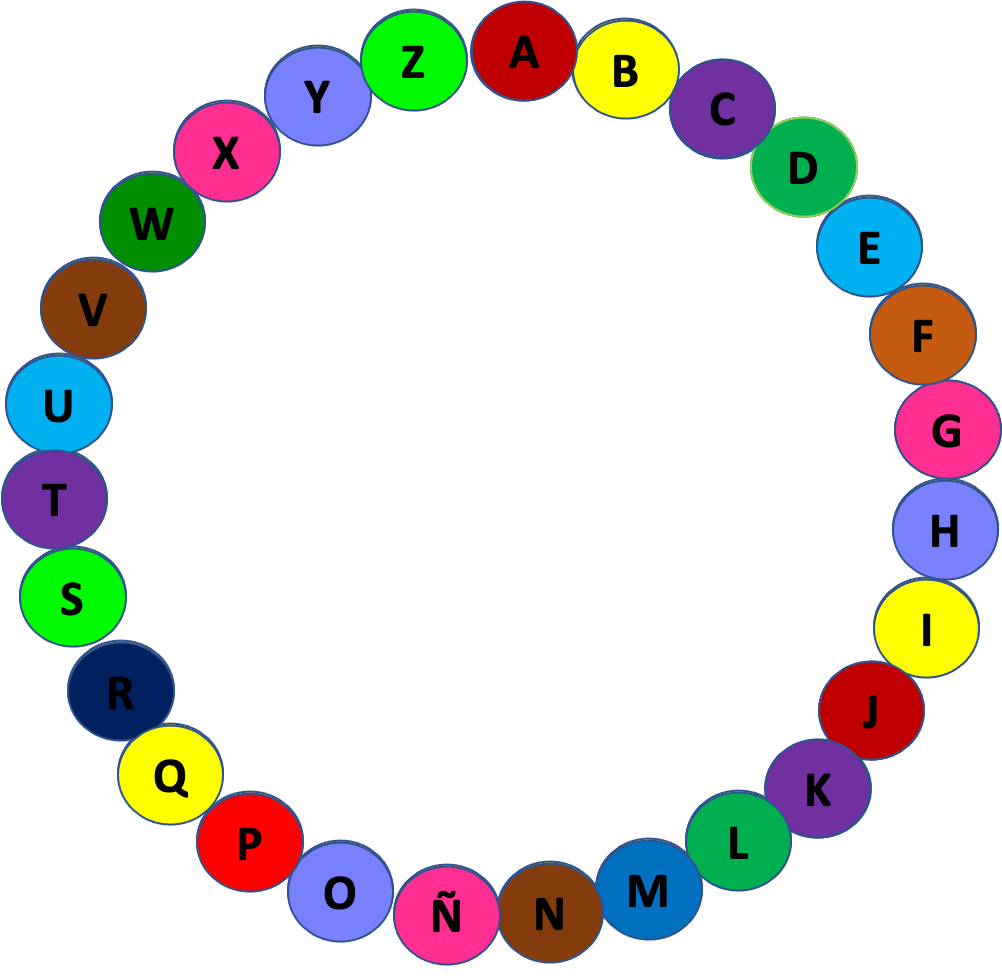 Volver
al Rosco
Ñ
Contiene la Ñ:
Bebé que nació en un Portal de Belén el 24 de diciembre cuando hacia mucho frío.
Respuesta
Niño Jesús
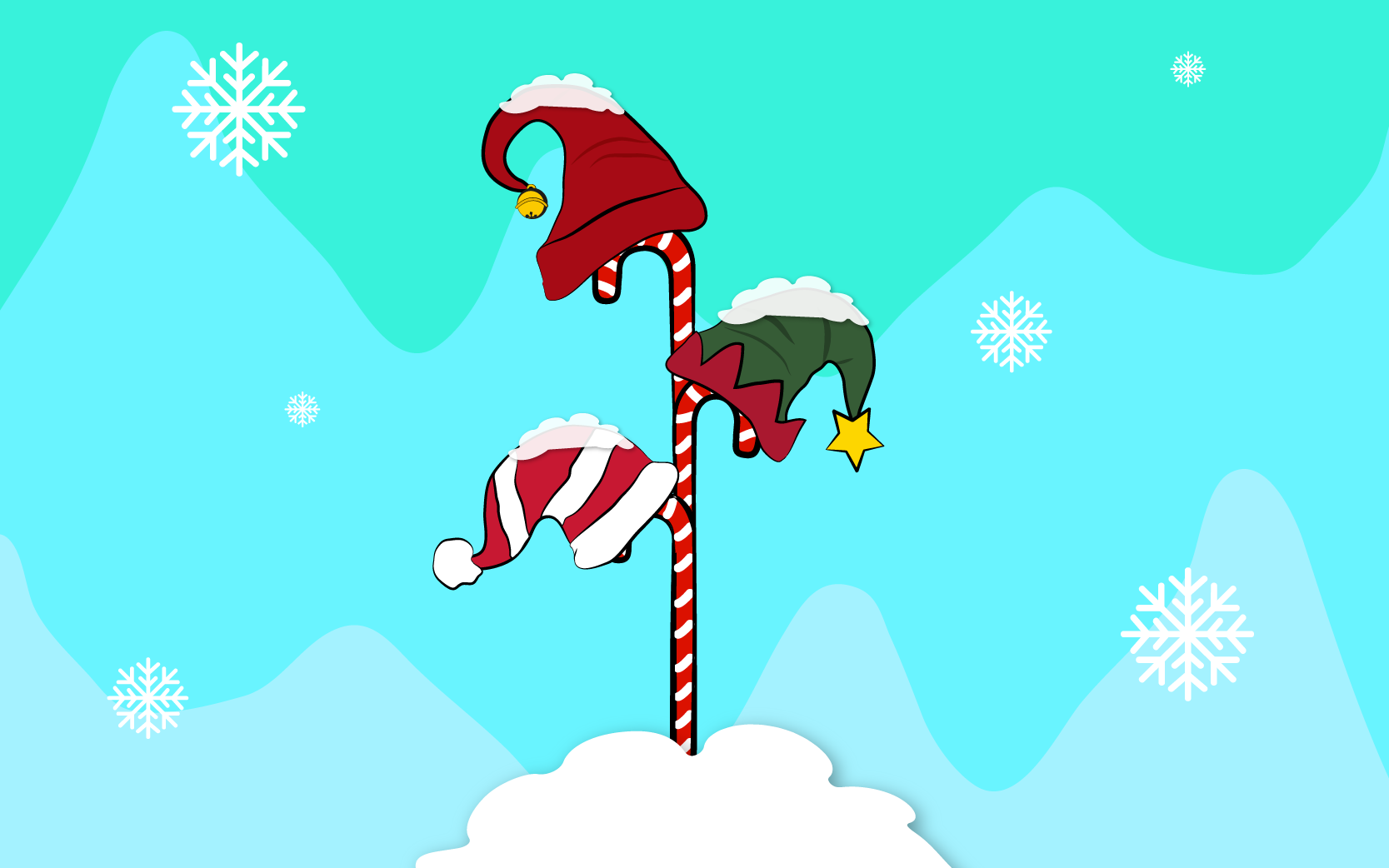 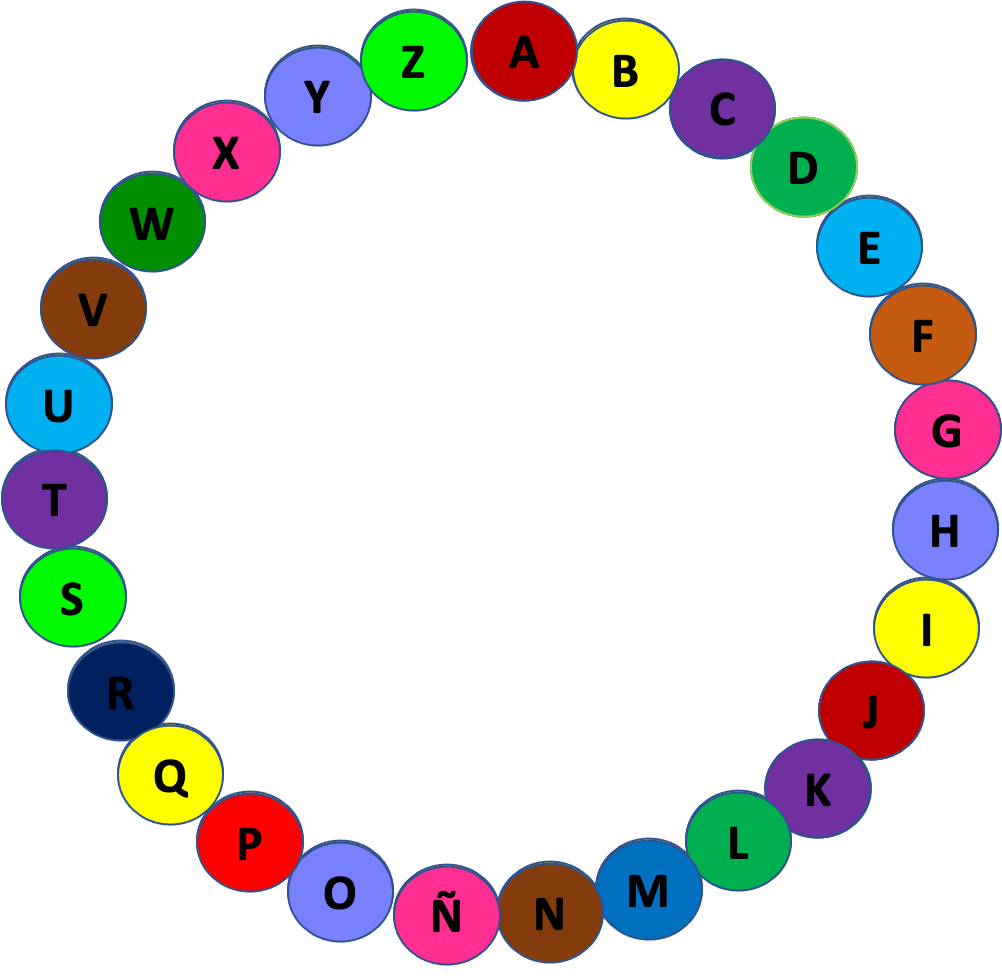 Volver
al Rosco
O
Comienza con O:
Uno de los Tres Reyes Magos de Oriente le regaló esto al niño Jesús.
Respuesta
Oro
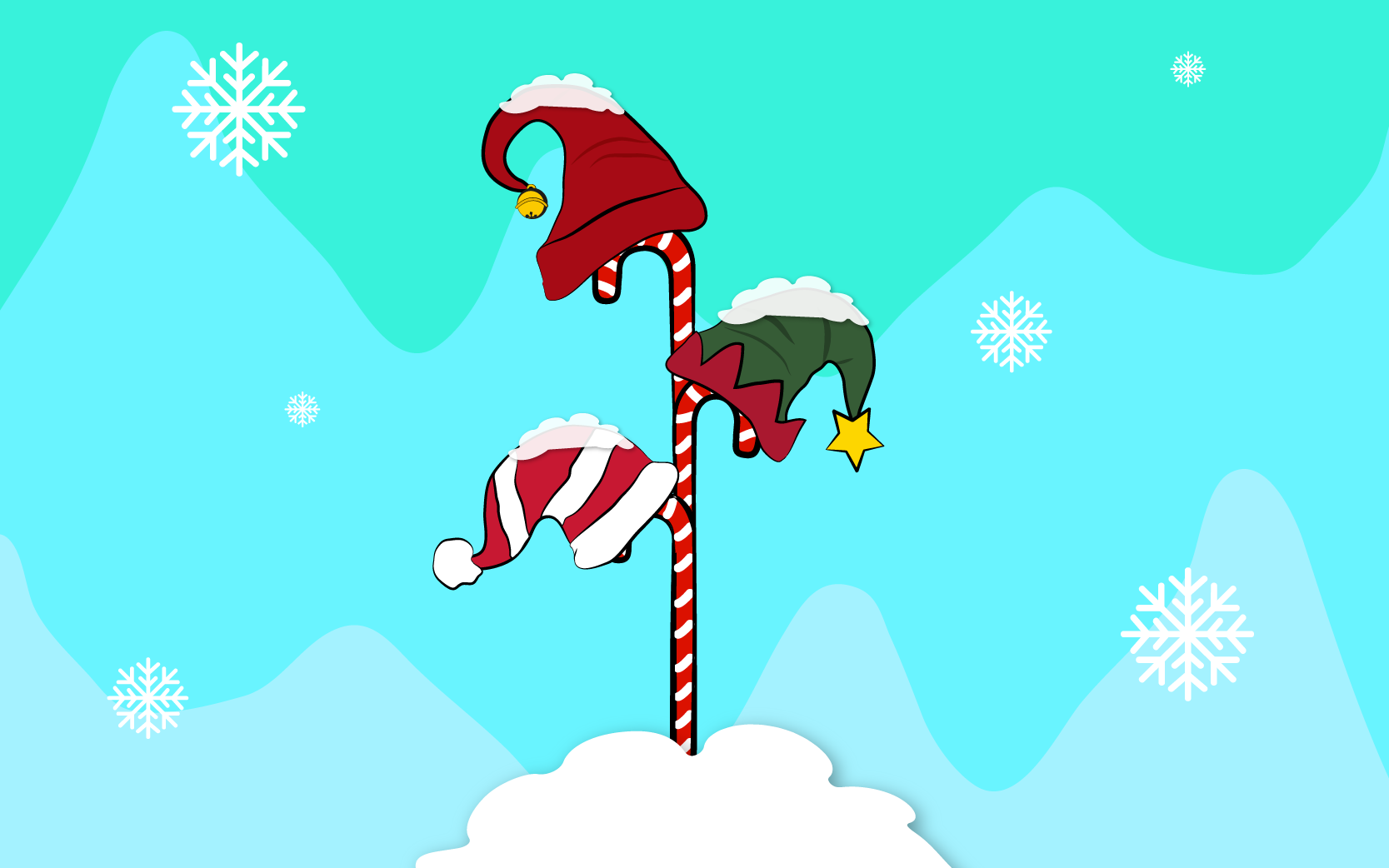 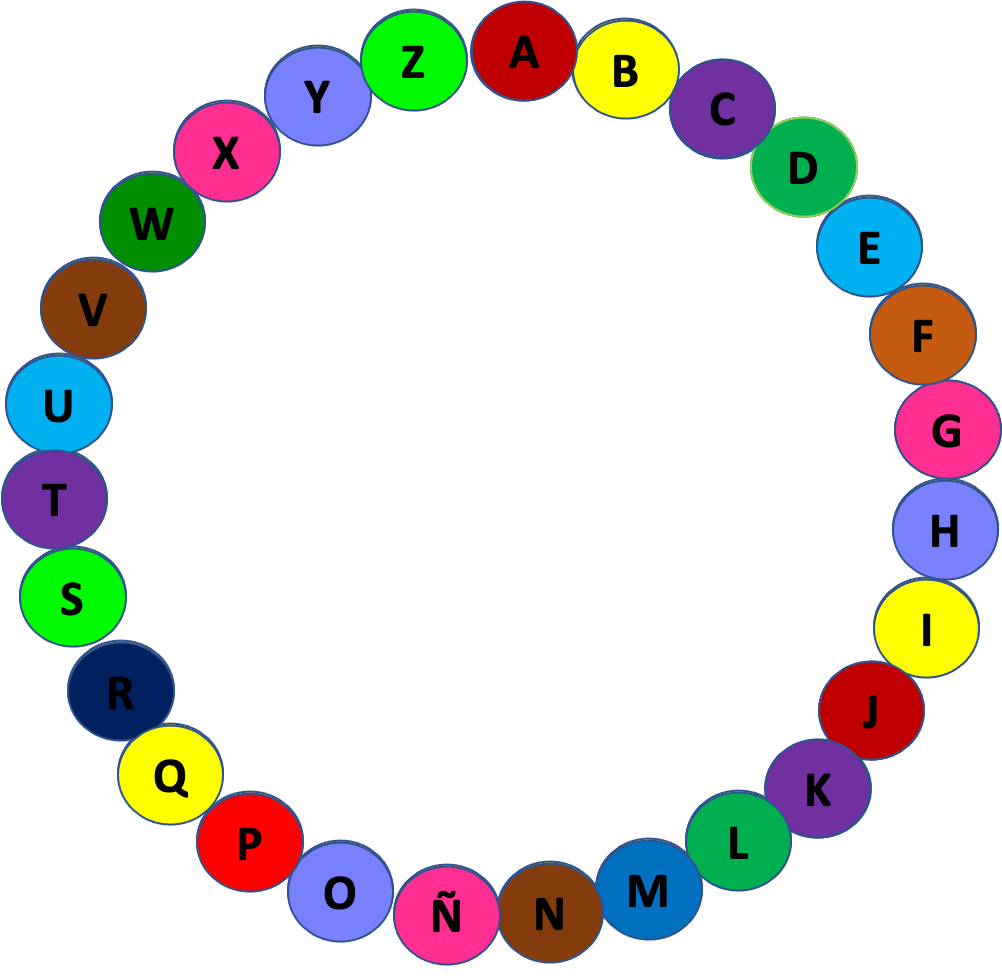 Volver
al Rosco
P
Contiene la P:
Doradas, suenan sin cesar porque 
es Navidad.
Respuesta
Campanas
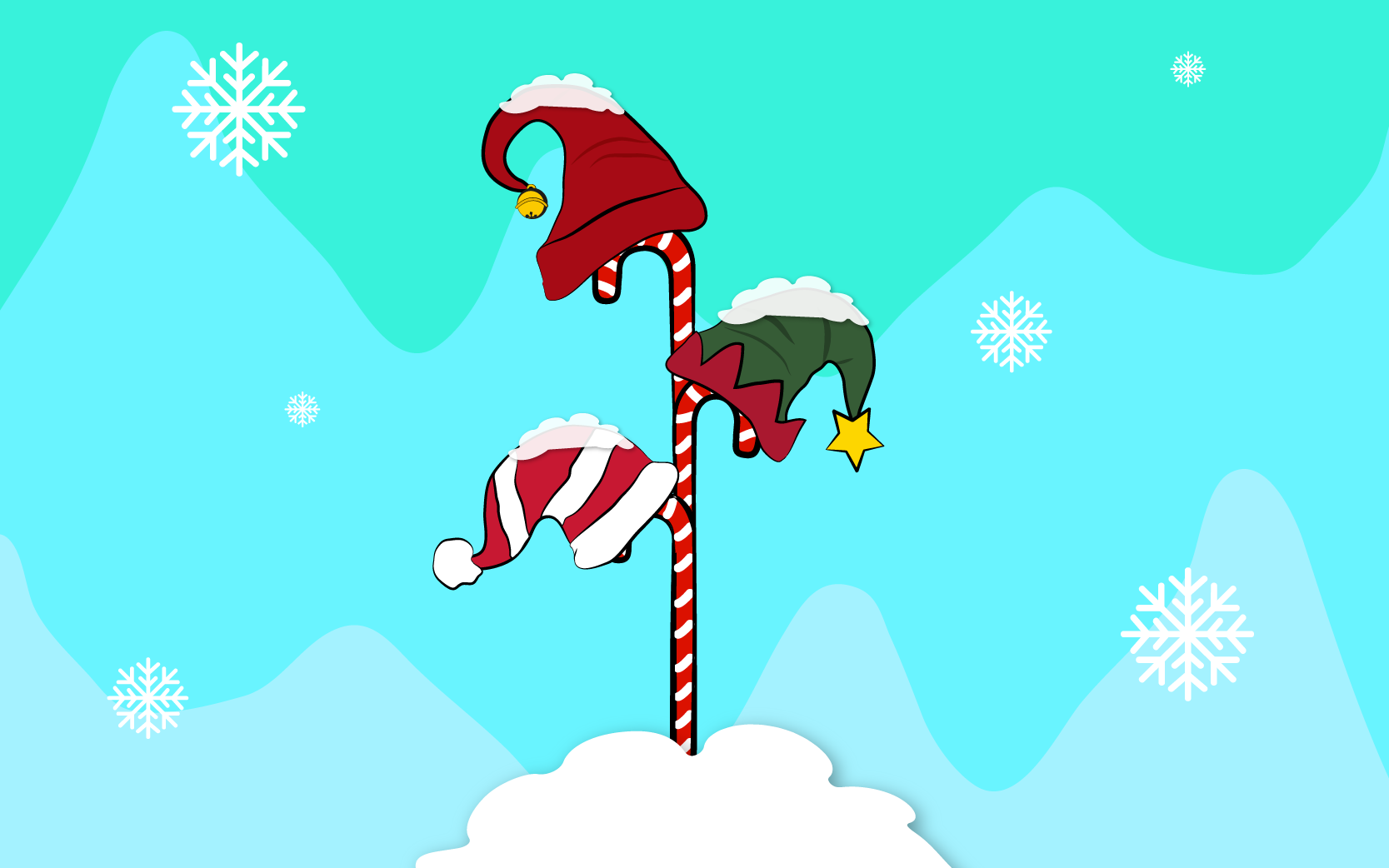 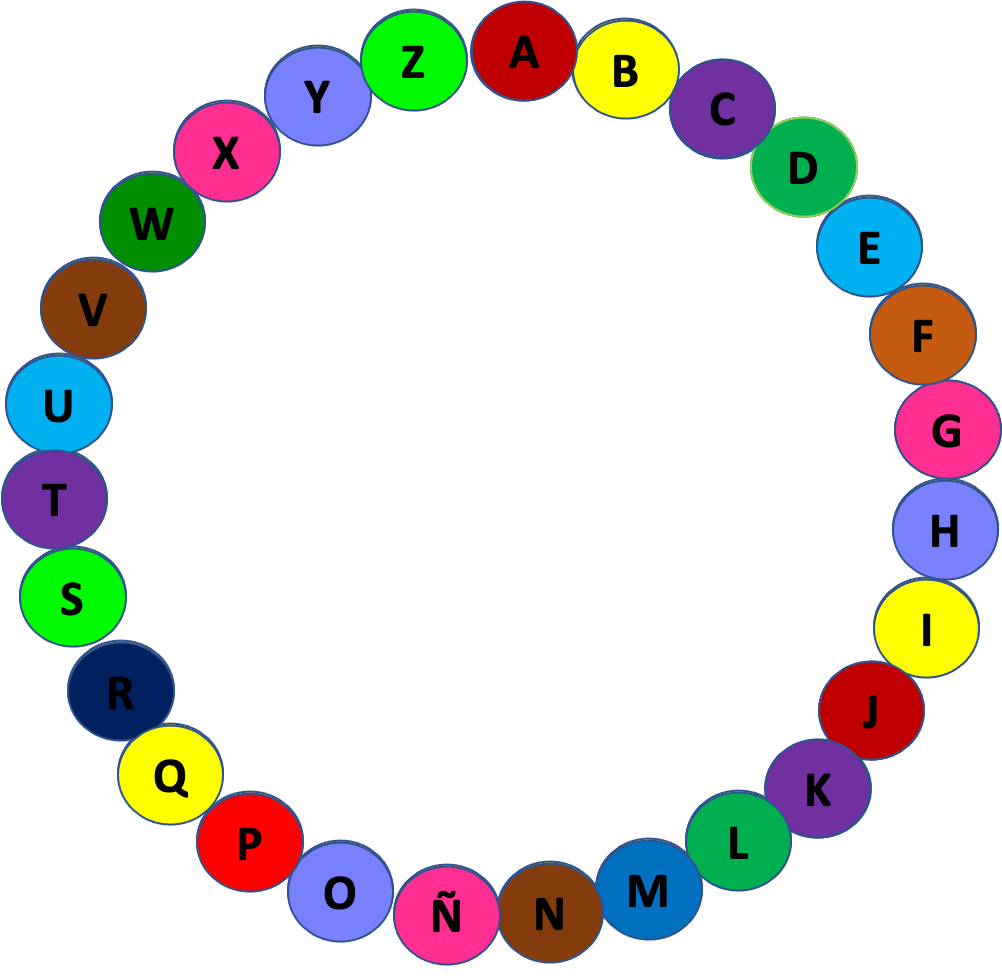 Volver
al Rosco
Contiene la Q:
Se usa para contener en él los regalos que en estas fechas son tan habituales. Mucha gente los envuelve con papel de regalo.
Q
Paquete de regalo
Respuesta
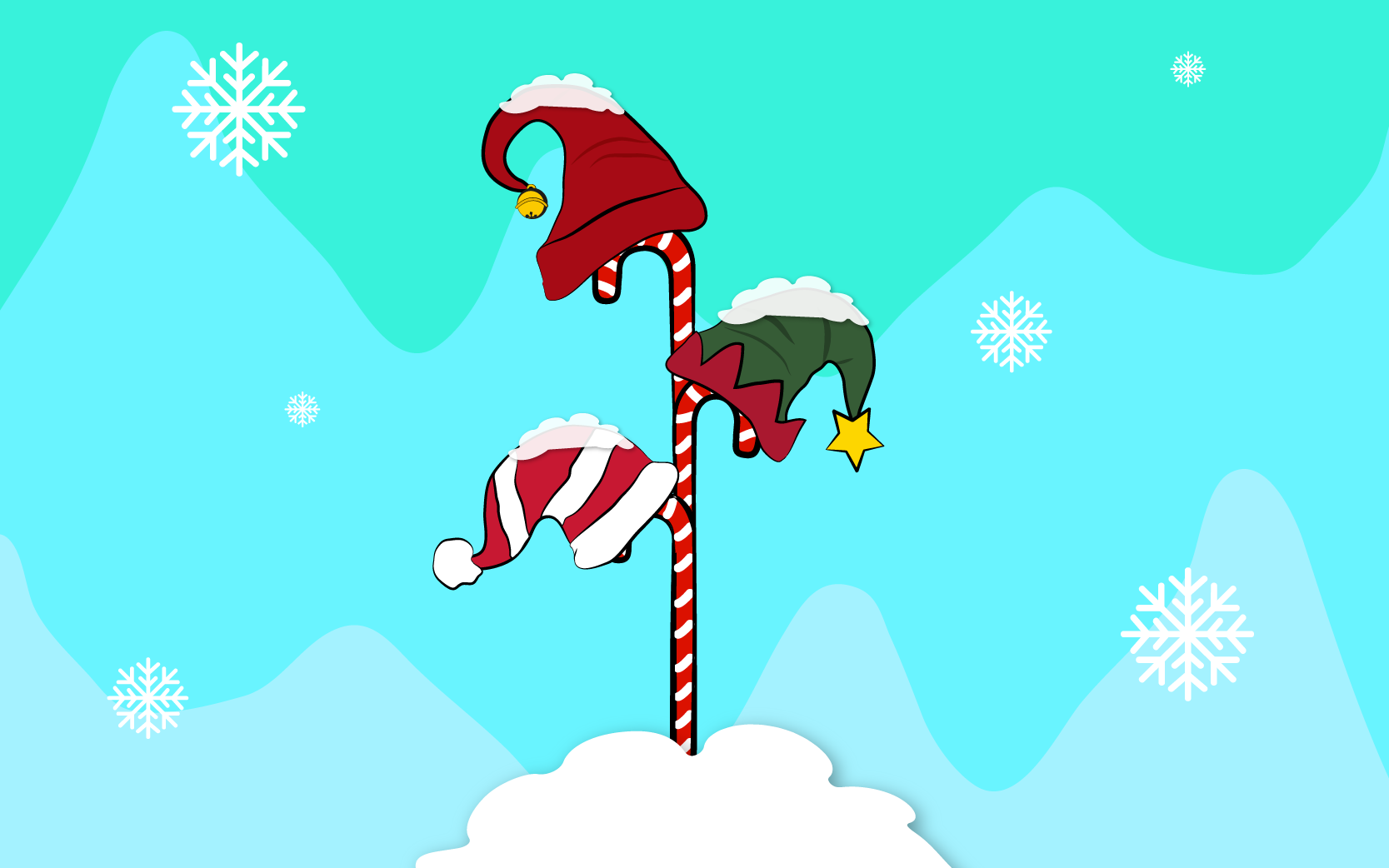 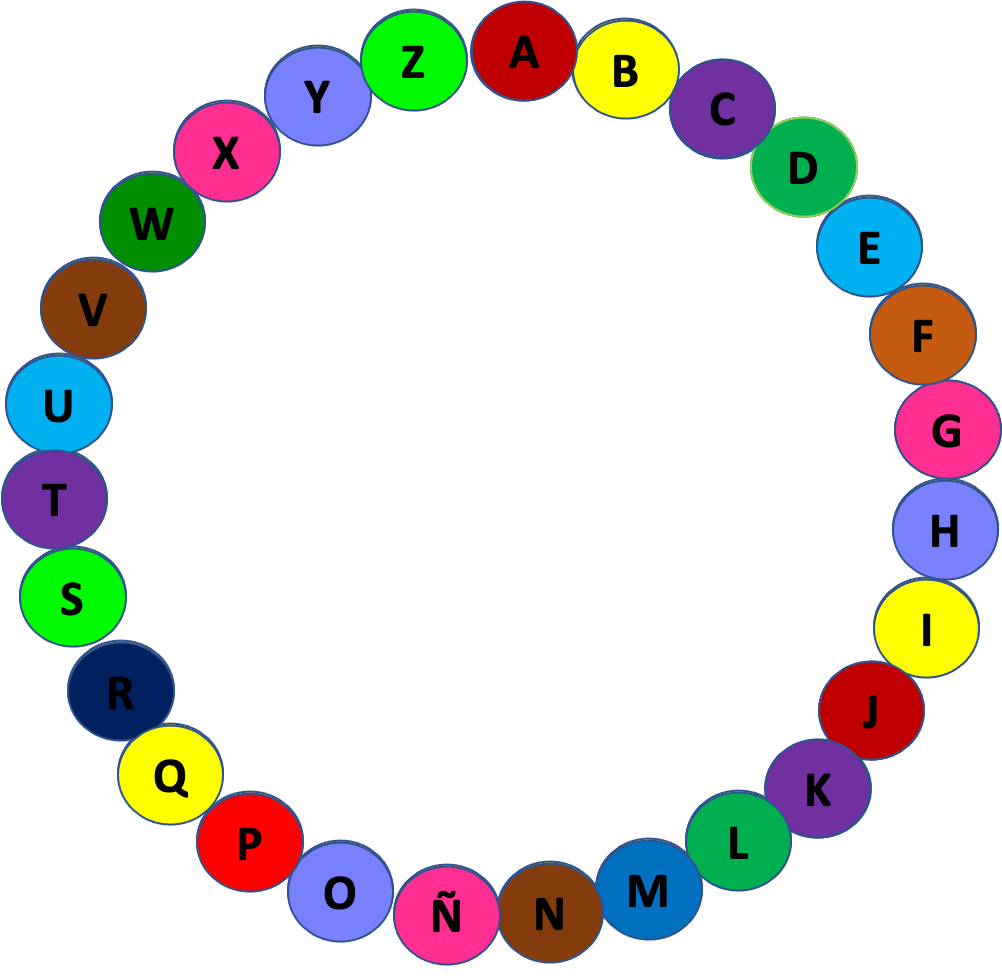 Volver
al Rosco
R
Comienza con R:
Conocidos como los que tiran del trineo de Santa Claus la noche en que nos trae los regalos
Respuesta
Renos
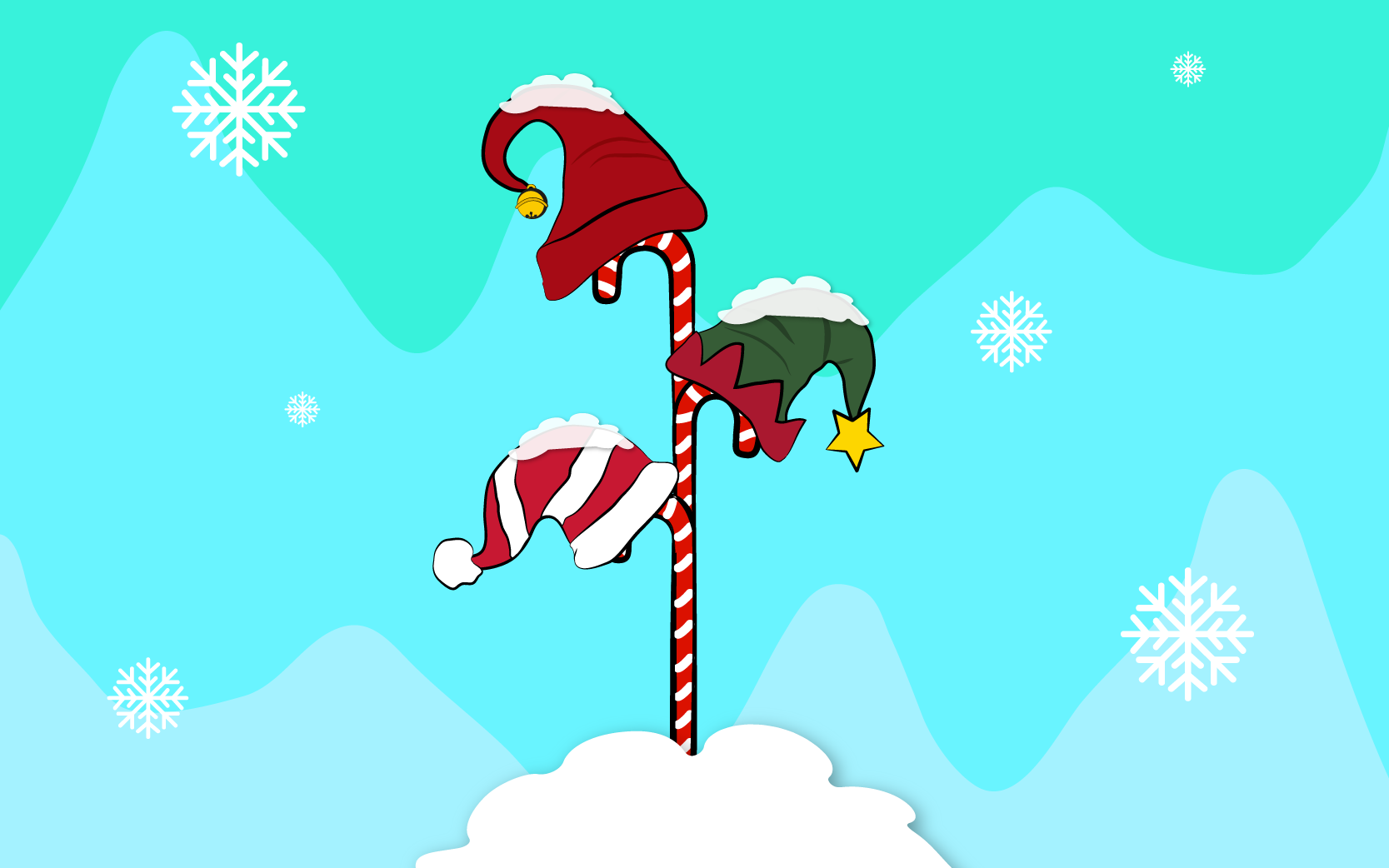 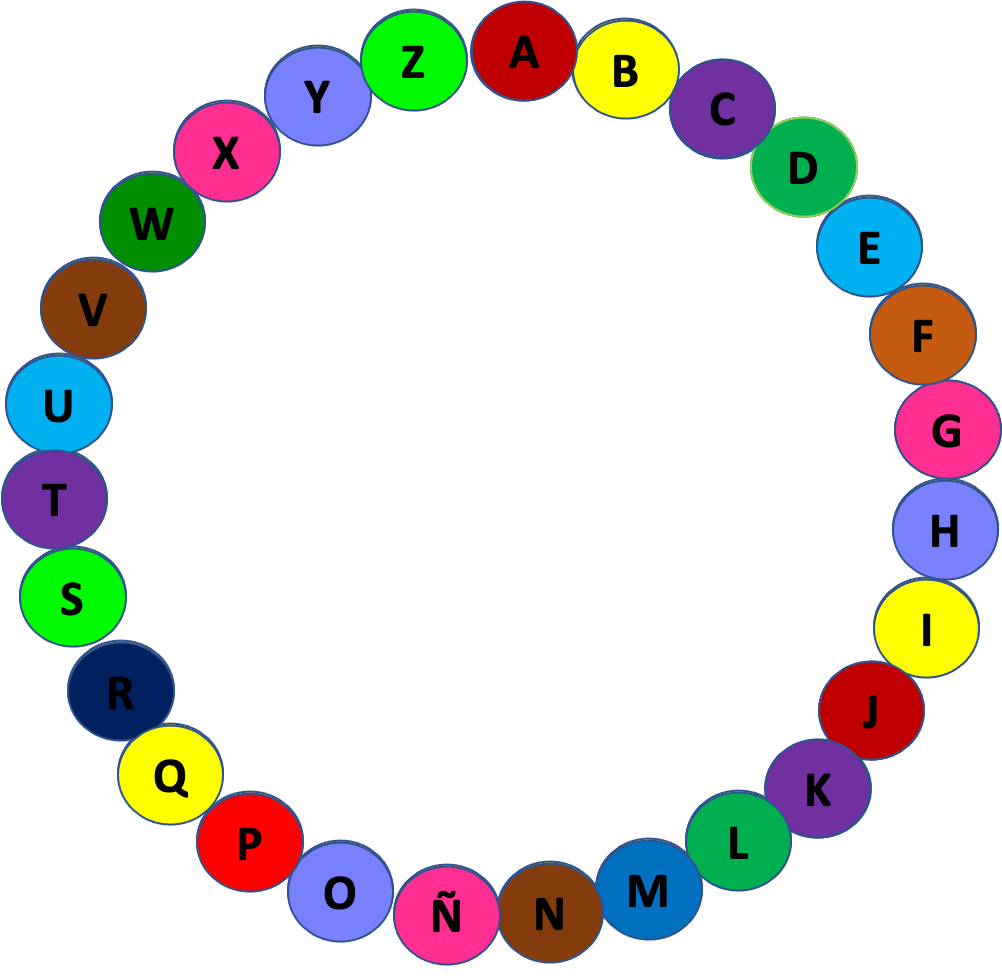 Volver
al Rosco
S
Comienza con S:
Cargadito de regalos lo lleva Papá Noel, 
y dentro del trineo viaja con él.
Respuesta
Saco
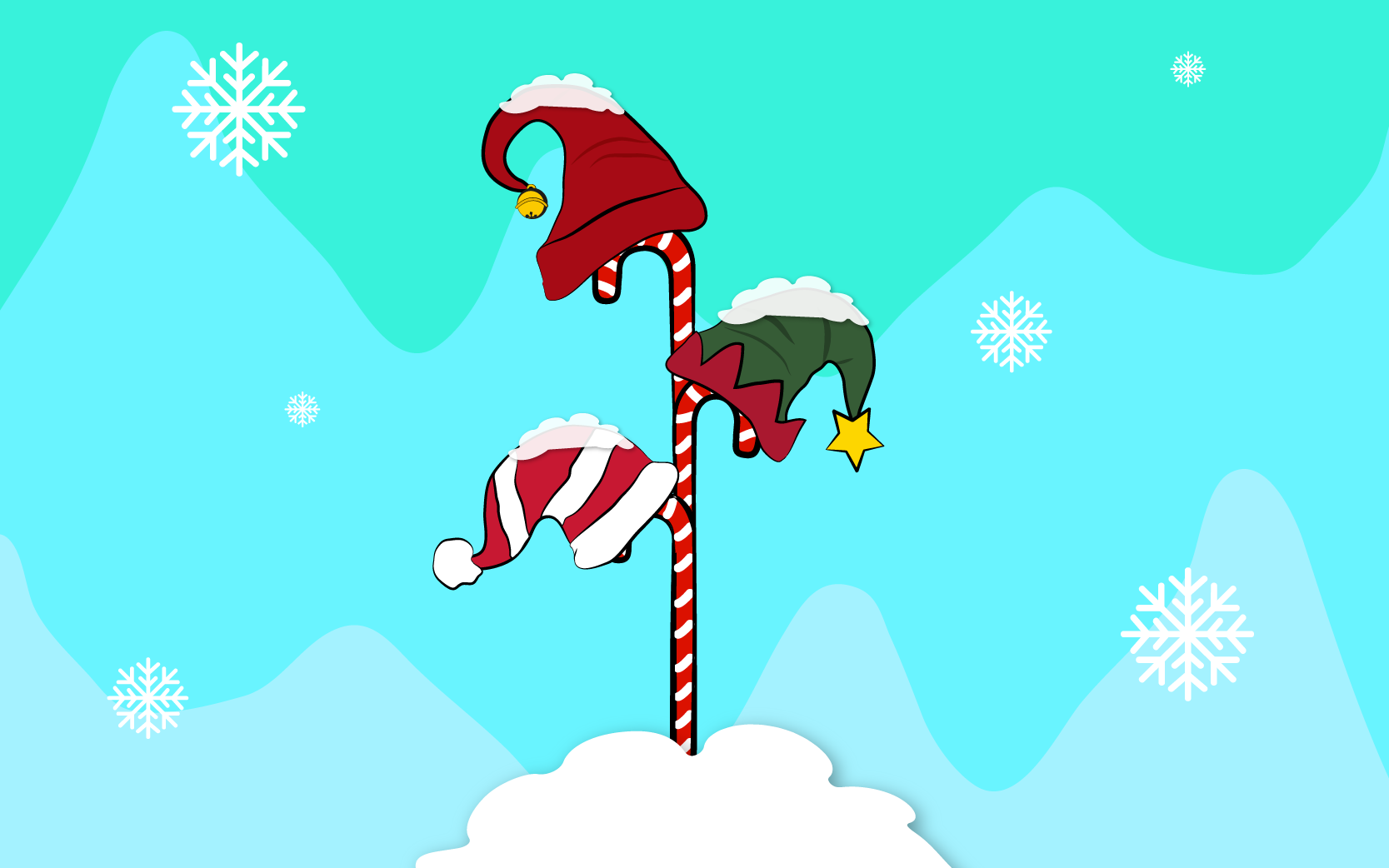 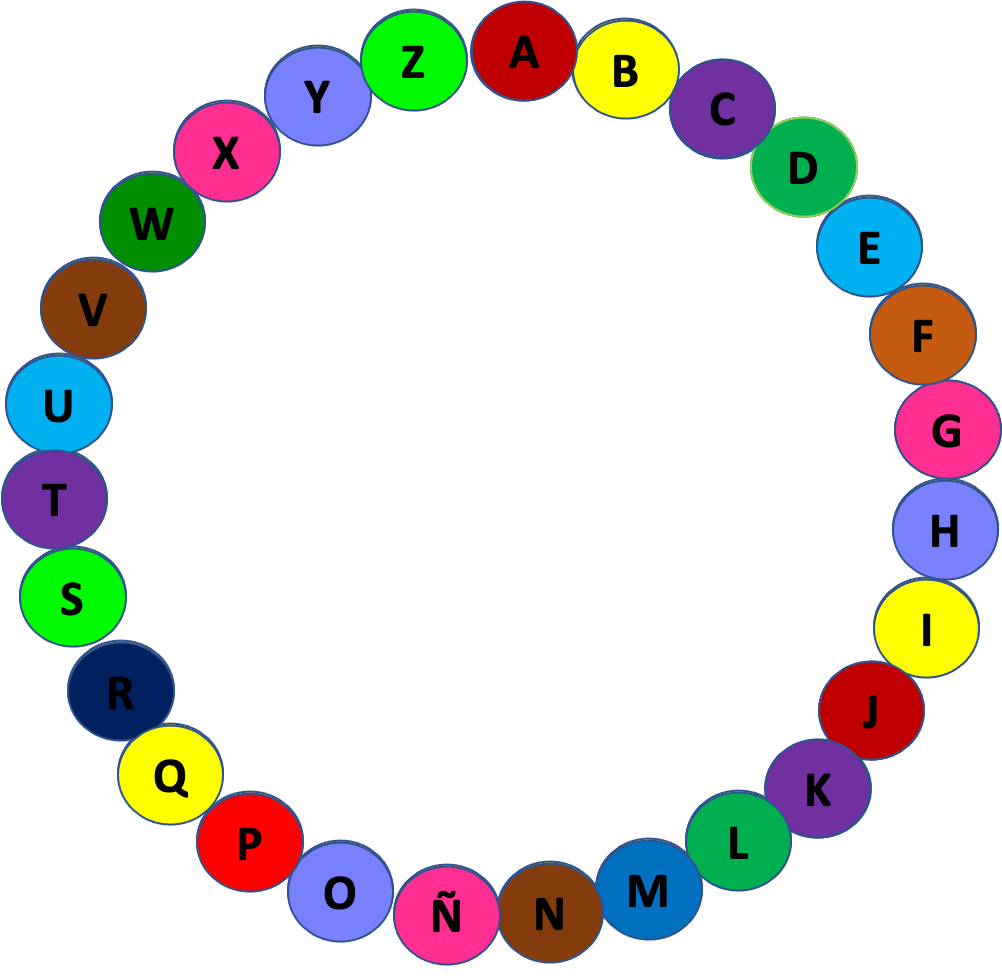 Volver
al Rosco
T
Comienza con T:
Medio de transporte que utiliza papá Noel para transportar los regalos
Respuesta
Trineo
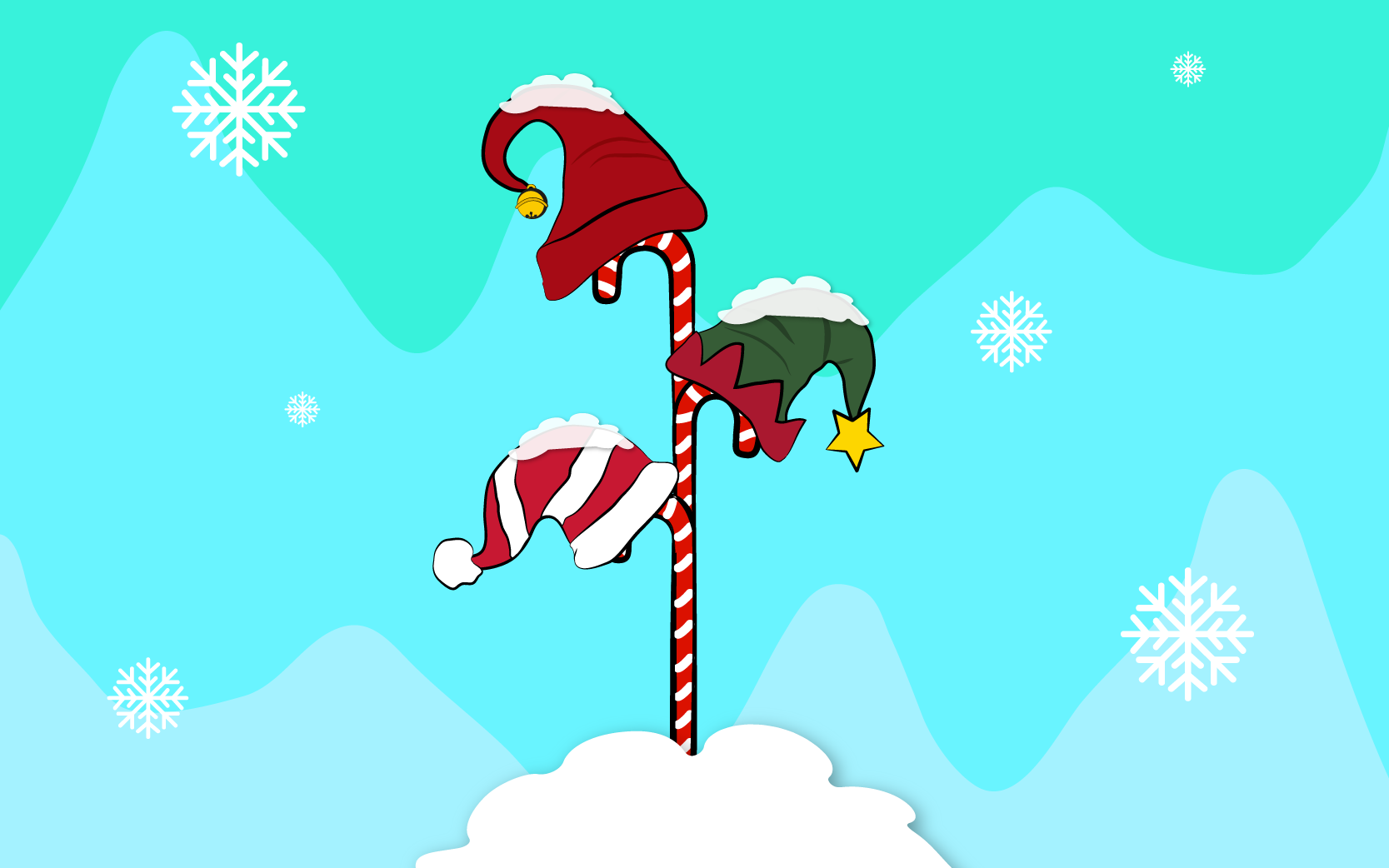 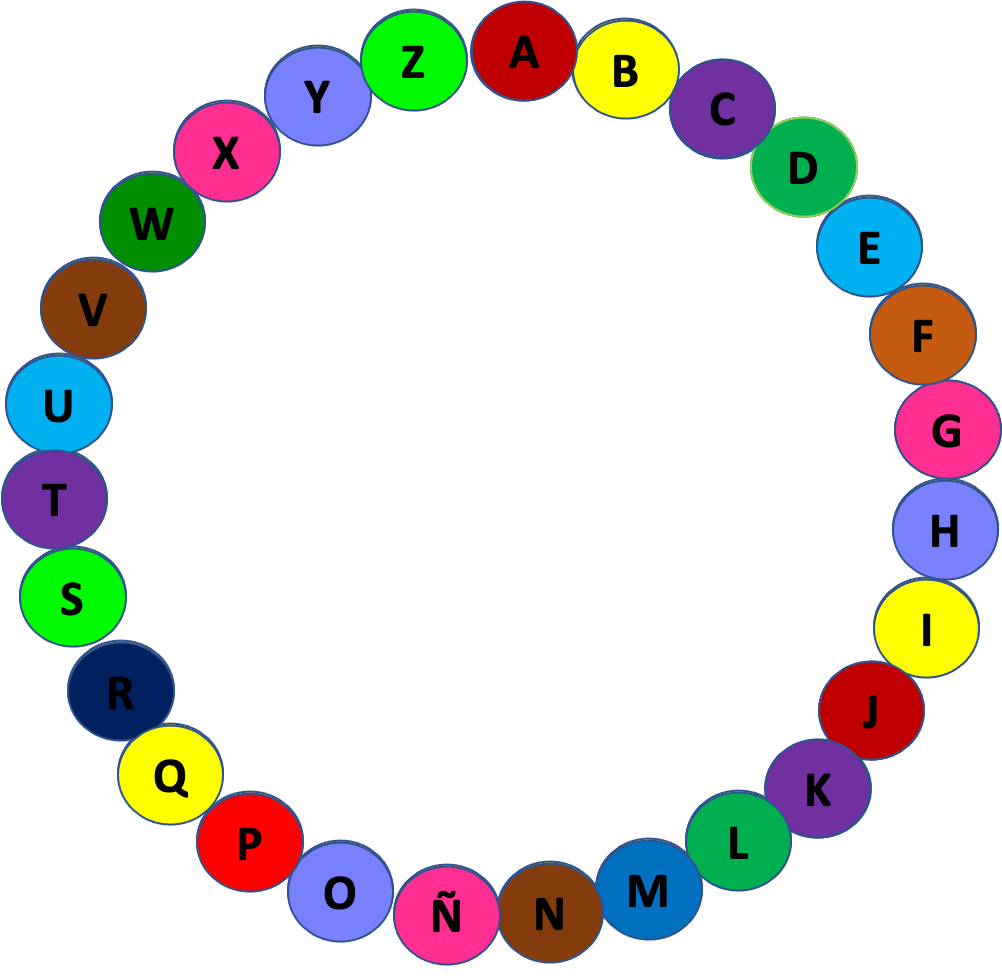 Volver
al Rosco
U
Comienza con U:
Nos comemos 12 en noche vieja.
Respuesta
Uva
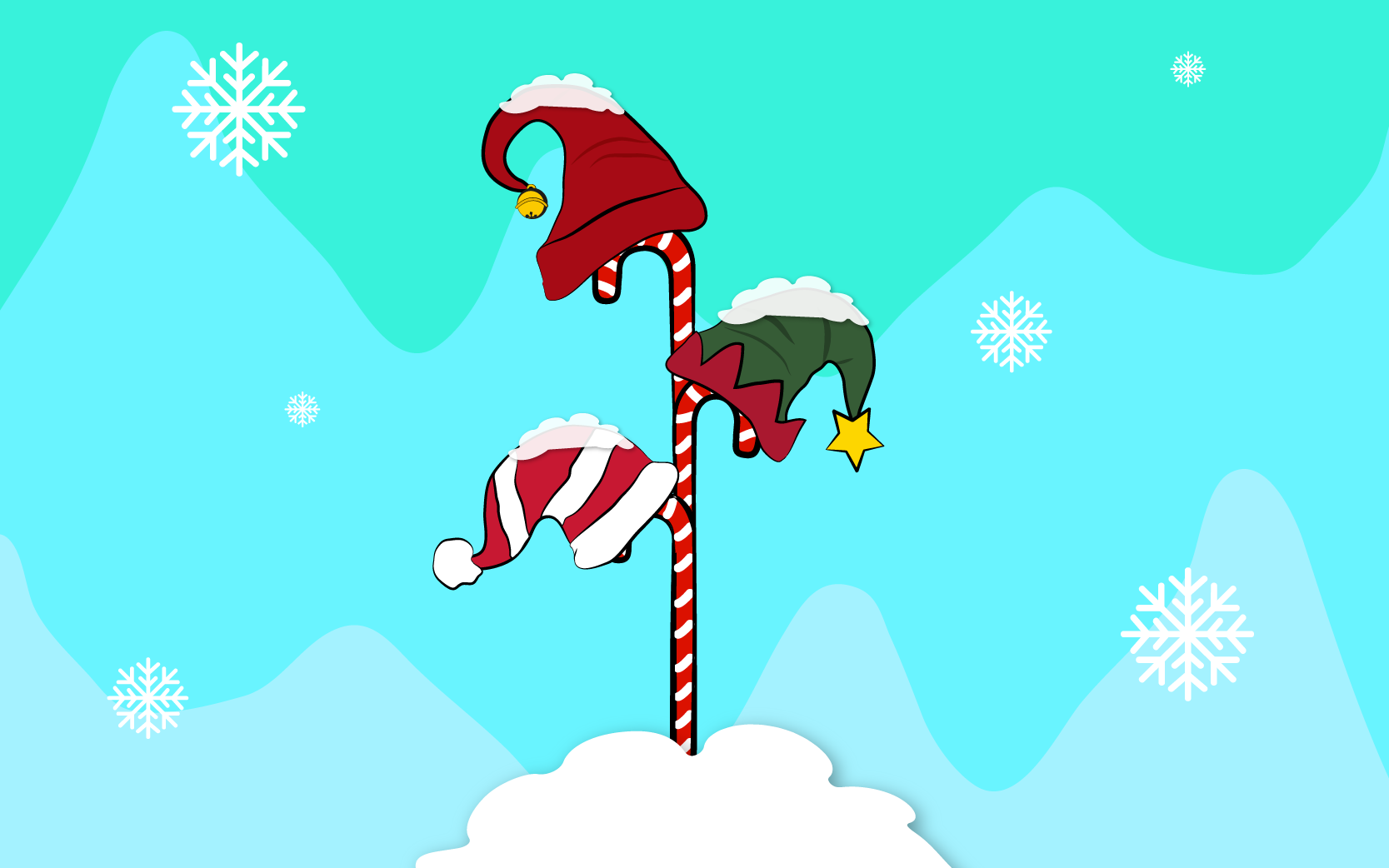 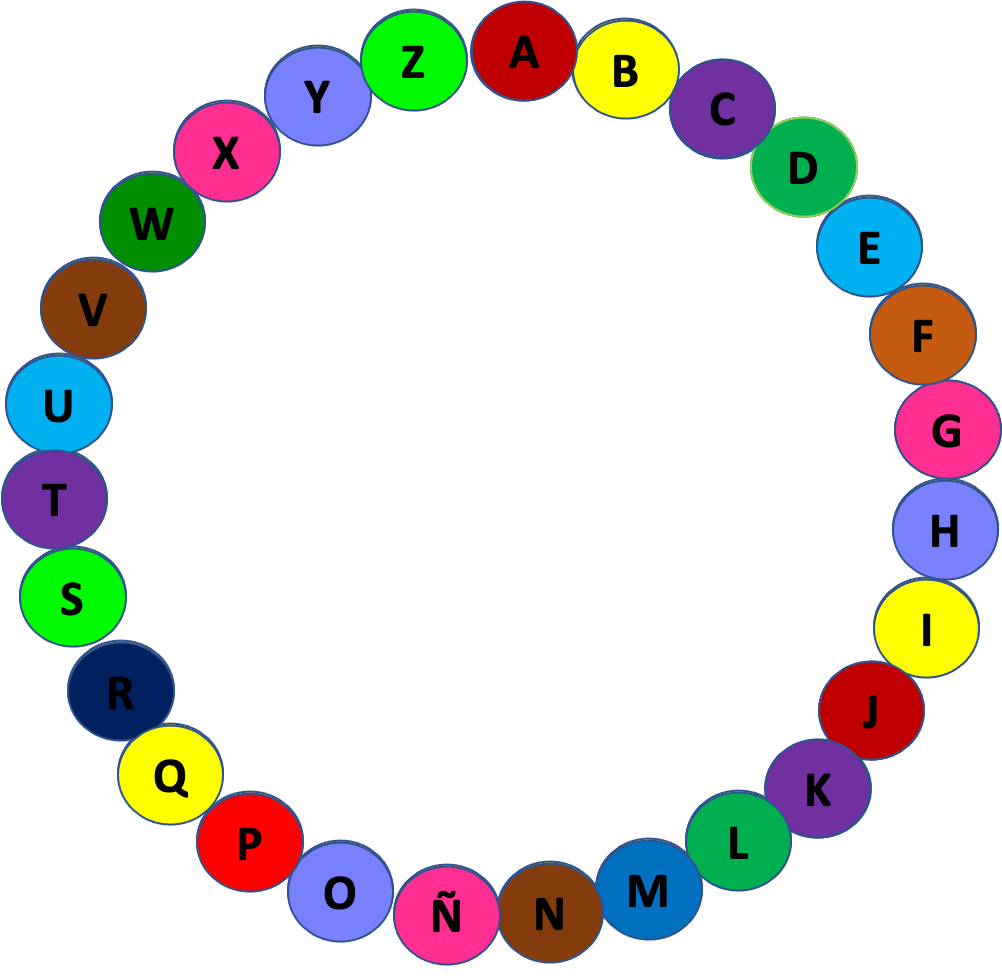 Volver
al Rosco
Comienza con V:
Los cantamos en navidad,
llenando de alegría el hogar.
V
Respuesta
Villancicos
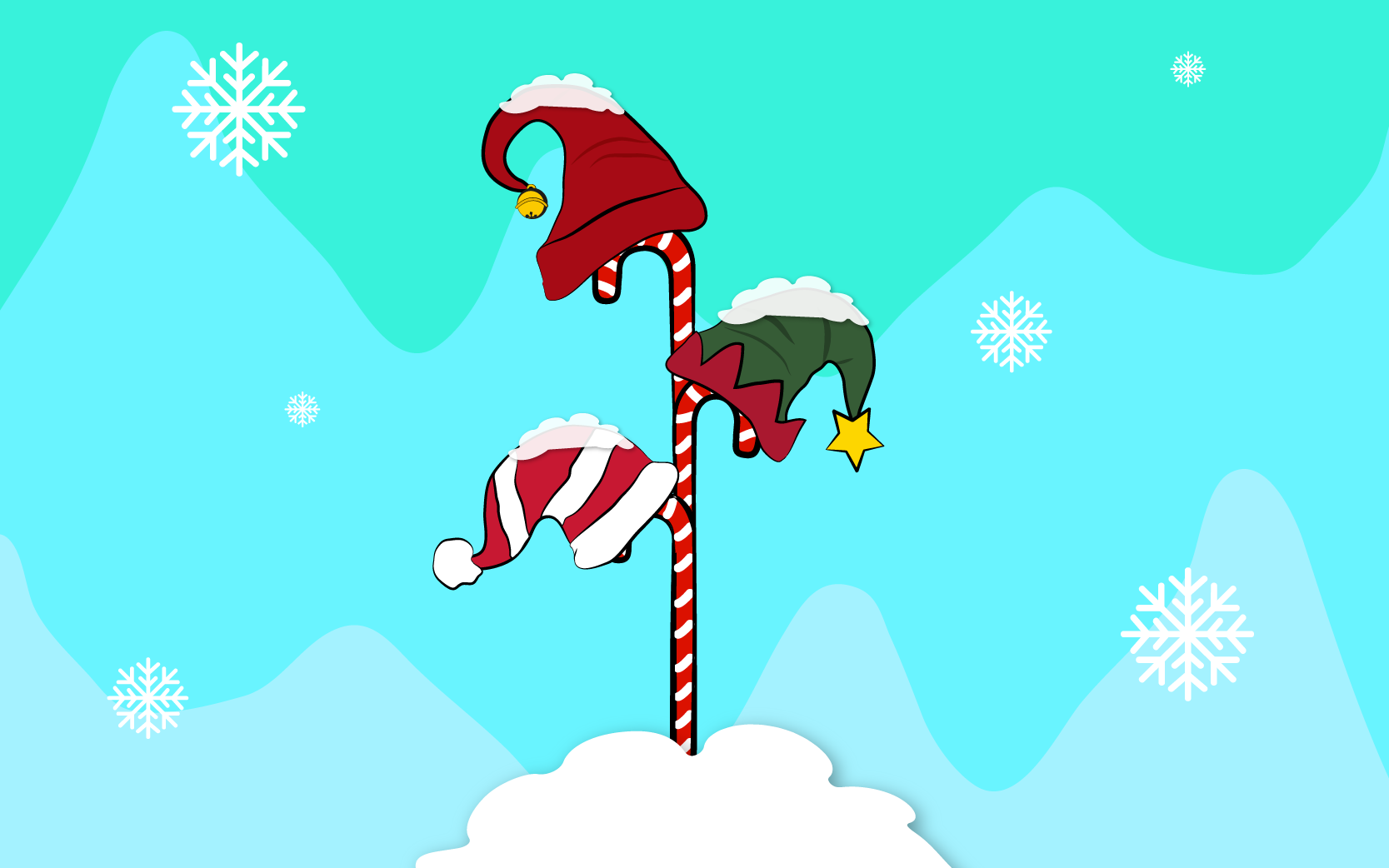 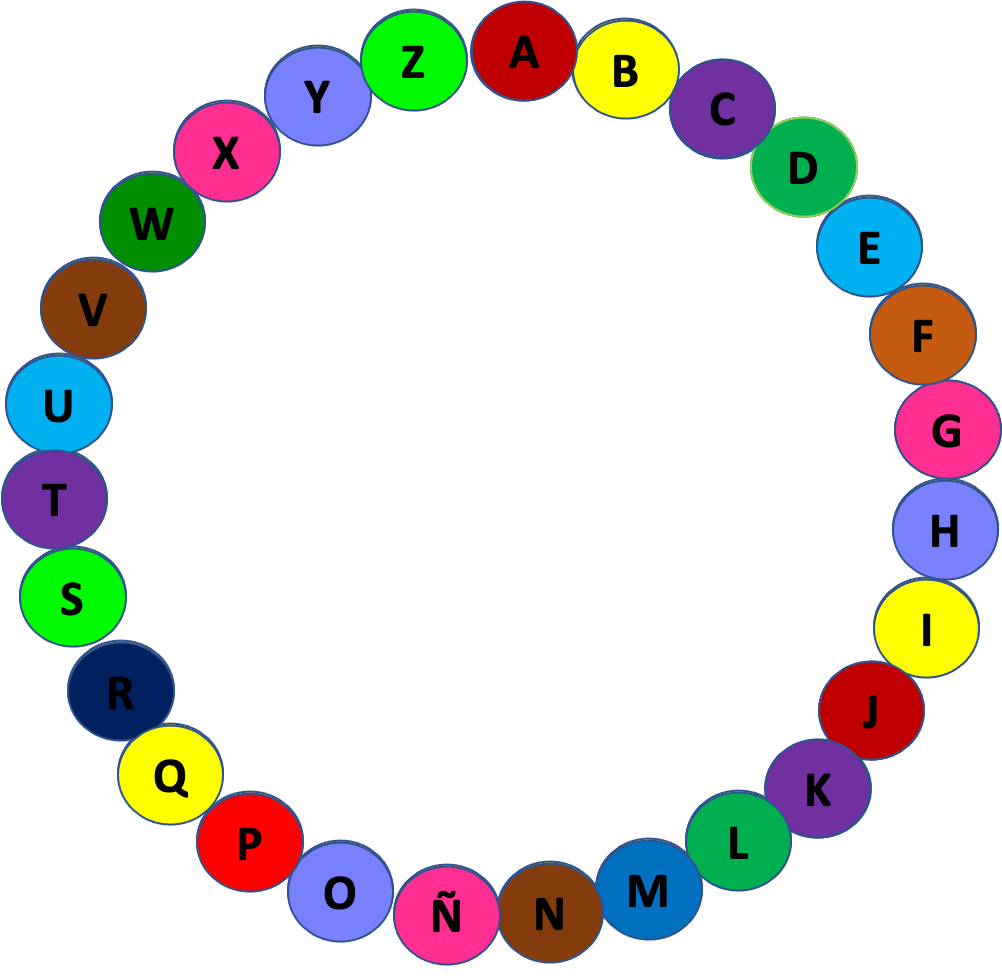 Volver
al Rosco
DESAFIO NAVIDEÑO

CANTEN UN VILLANCICO
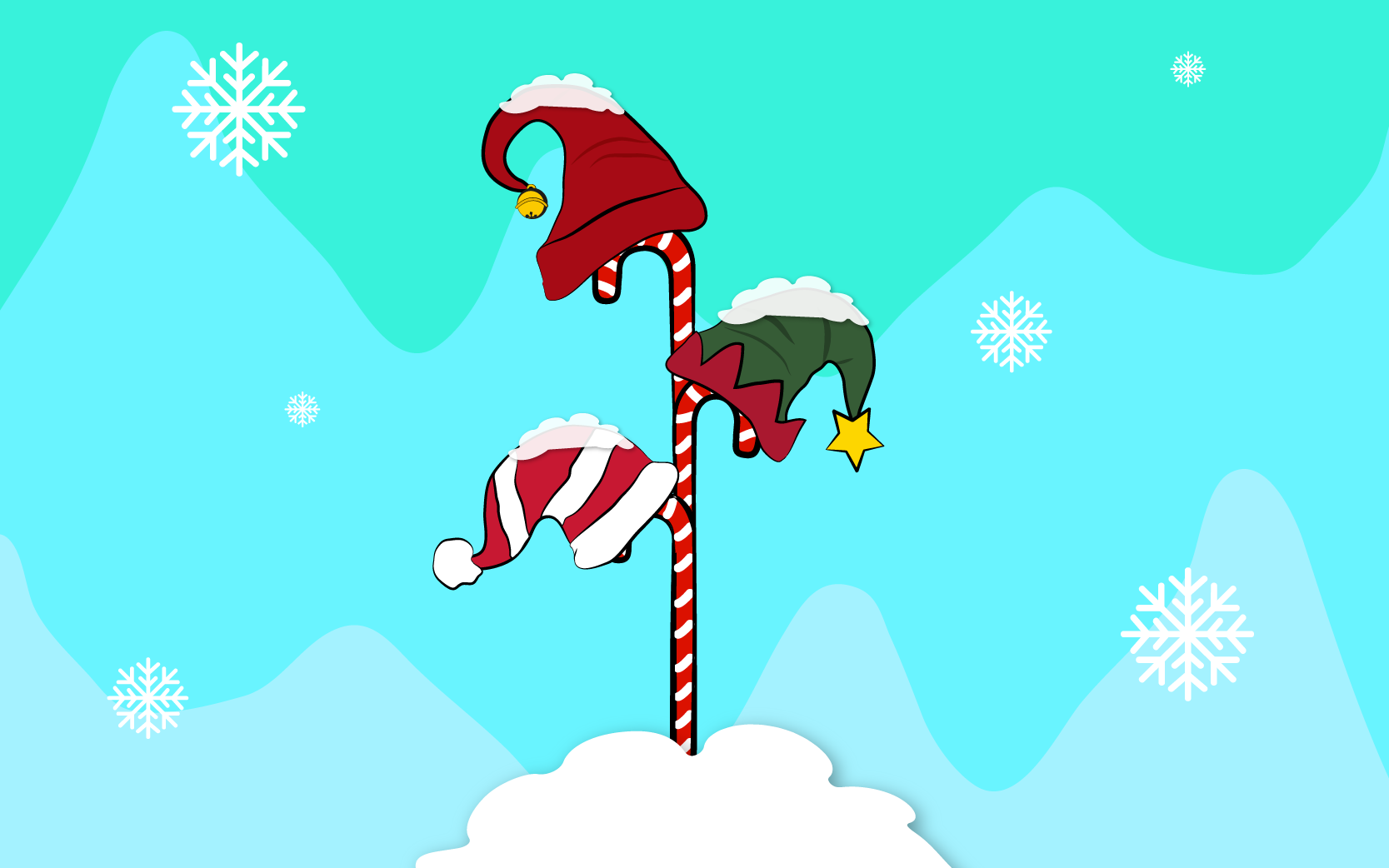 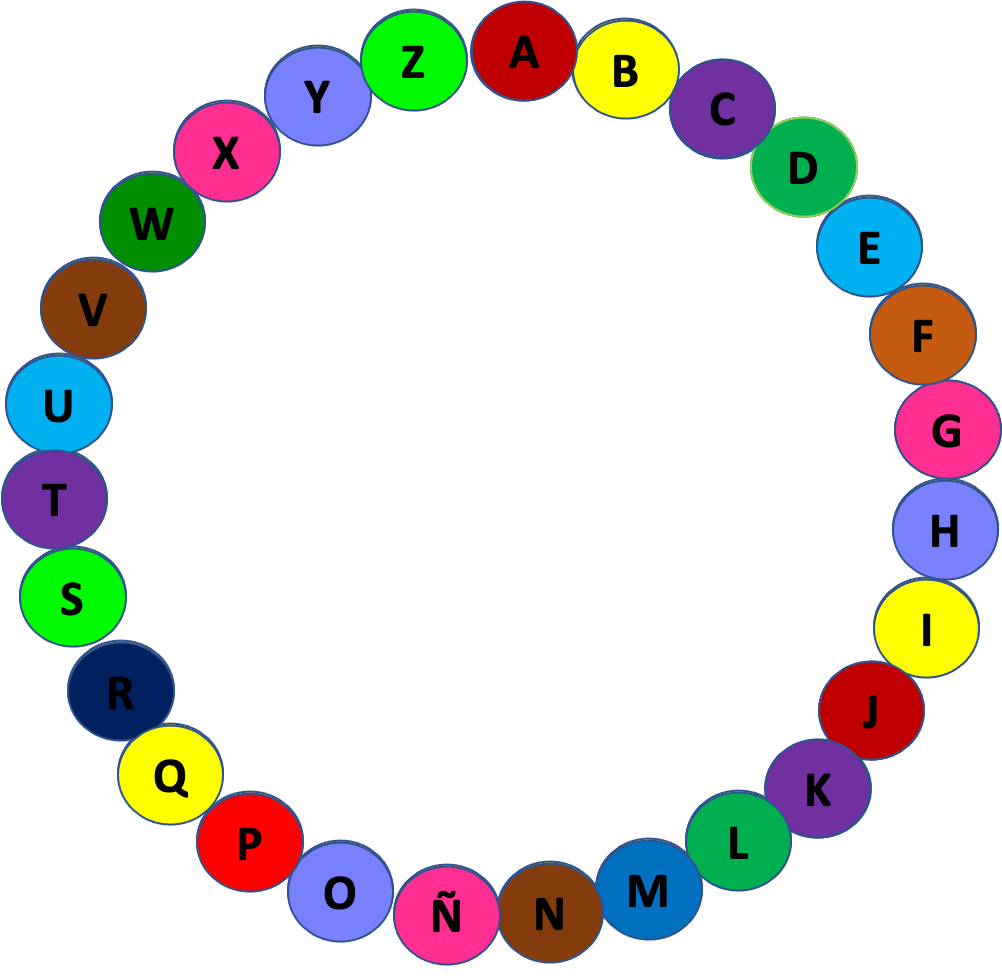 Volver
al Rosco
Contiene la X:
Adjetivo que diríamos si la cena de Navidad está deliciosa o riquísima .
X
Respuesta
Exquisita
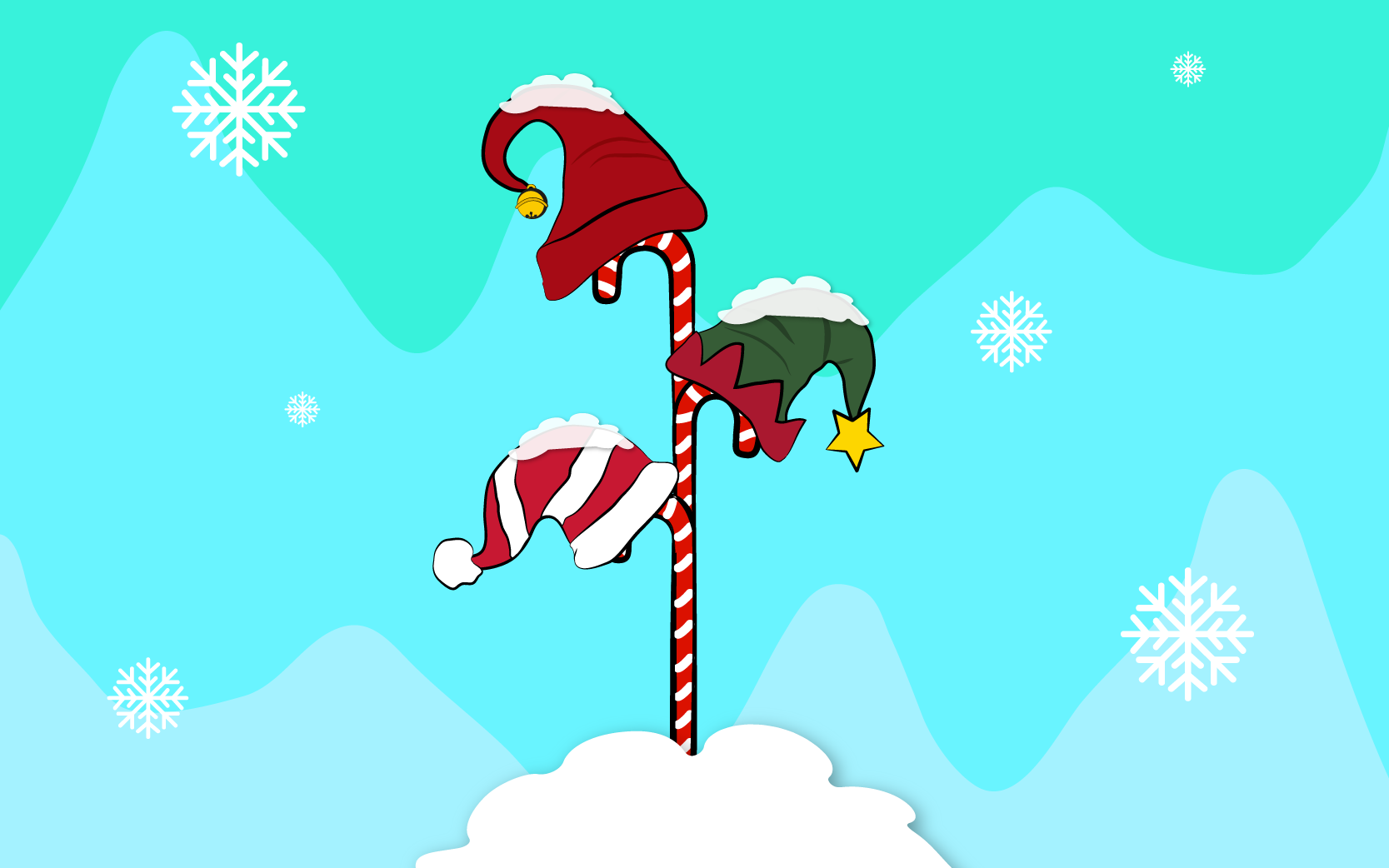 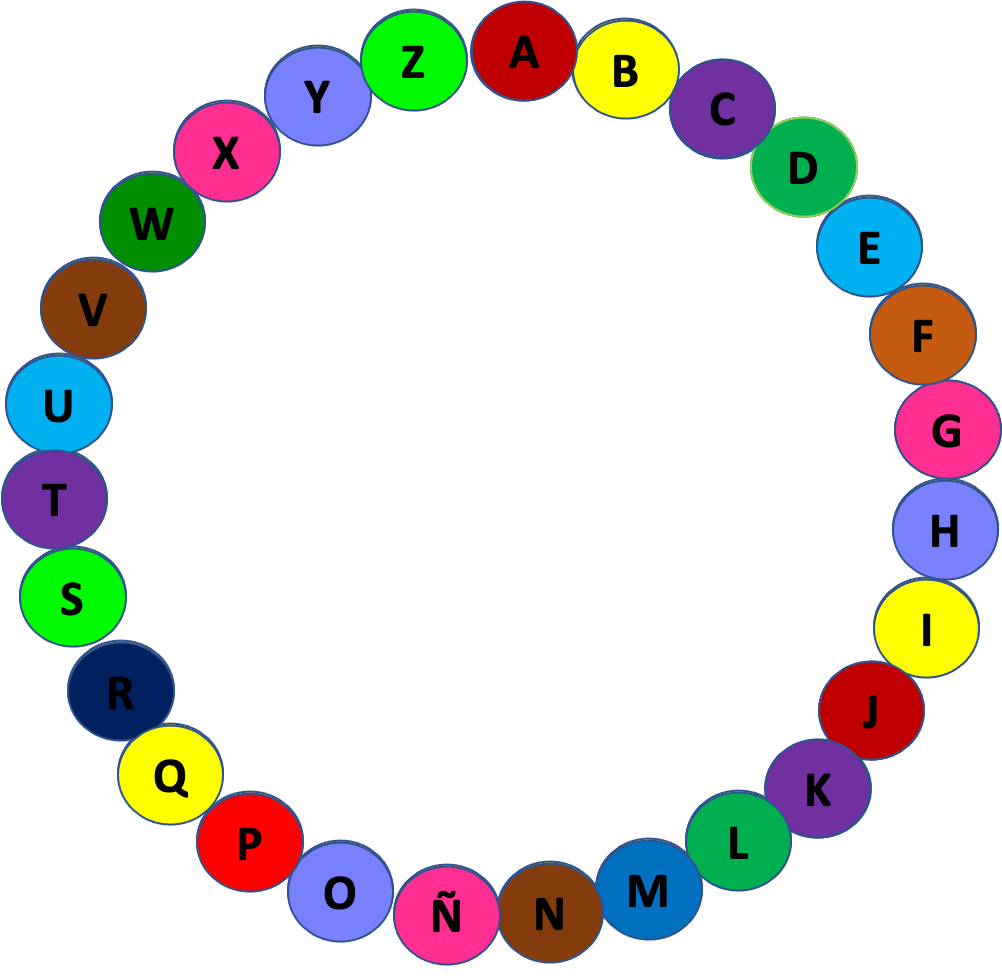 Volver
al Rosco
Y
Contiene la Y:
Se conocen así a las tres personas que según la tradición cristiana fueron a visitar al niño Jesús en su nacimiento.
Respuesta
Reyes
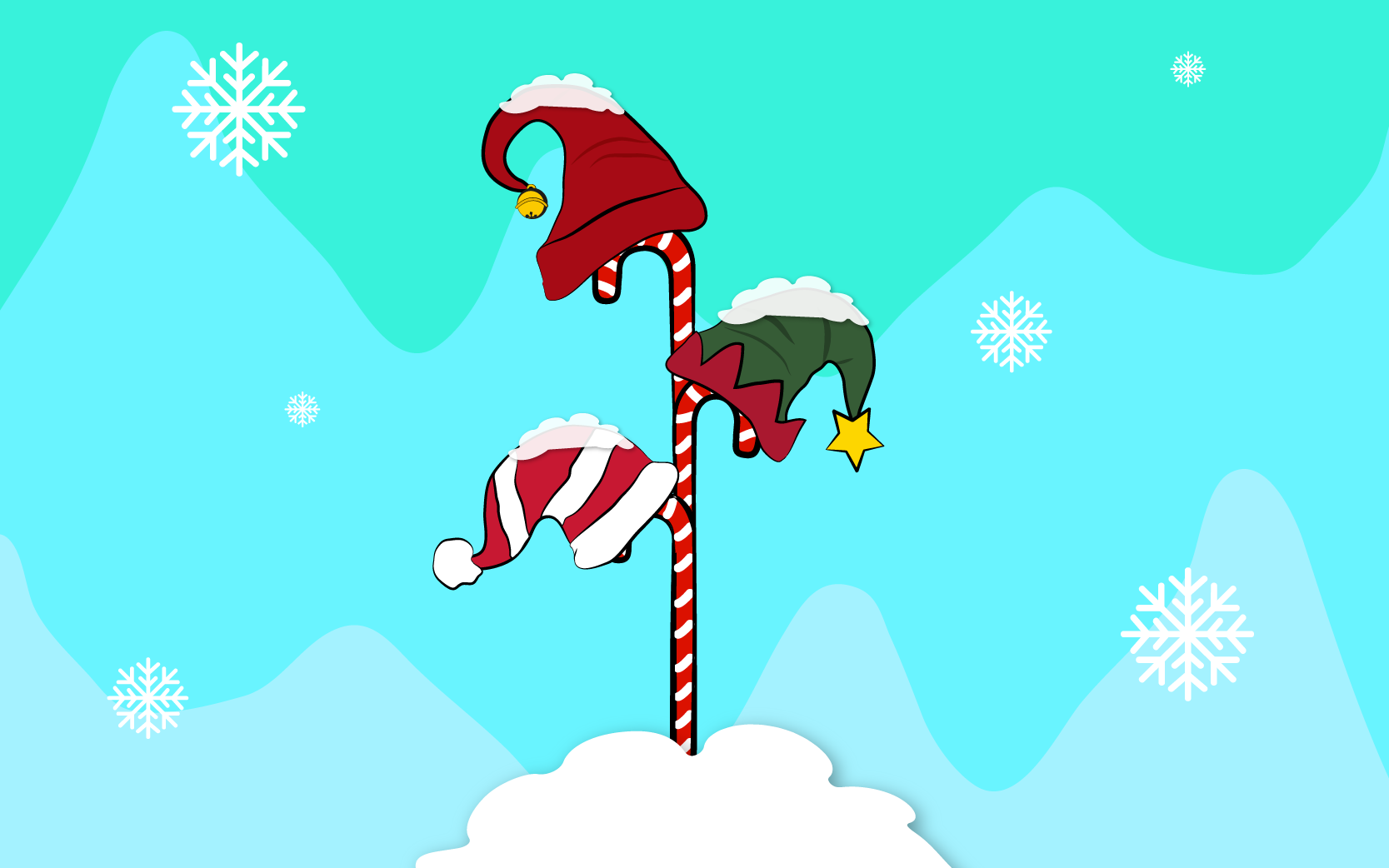 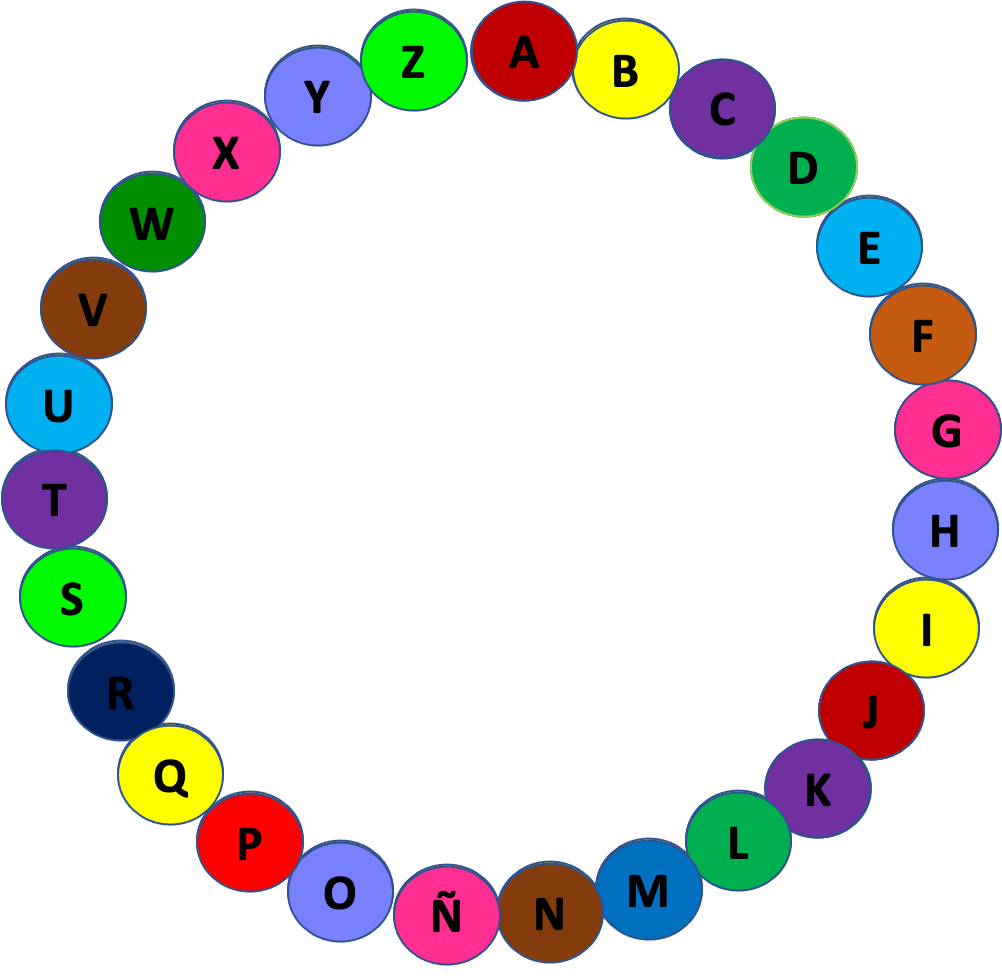 Volver
al Rosco
Contiene la Z:
Decimos esta frase para desear a la otra persona una buena Navidad.
Z
FELIZ NAVIDAD
Respuesta